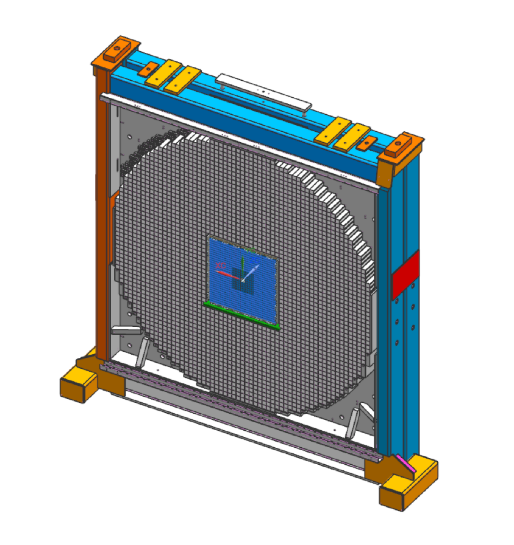 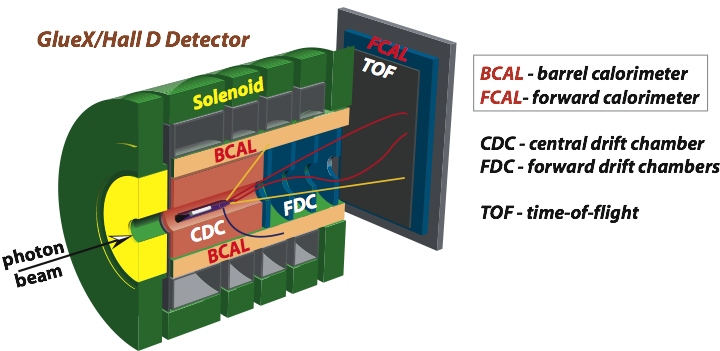 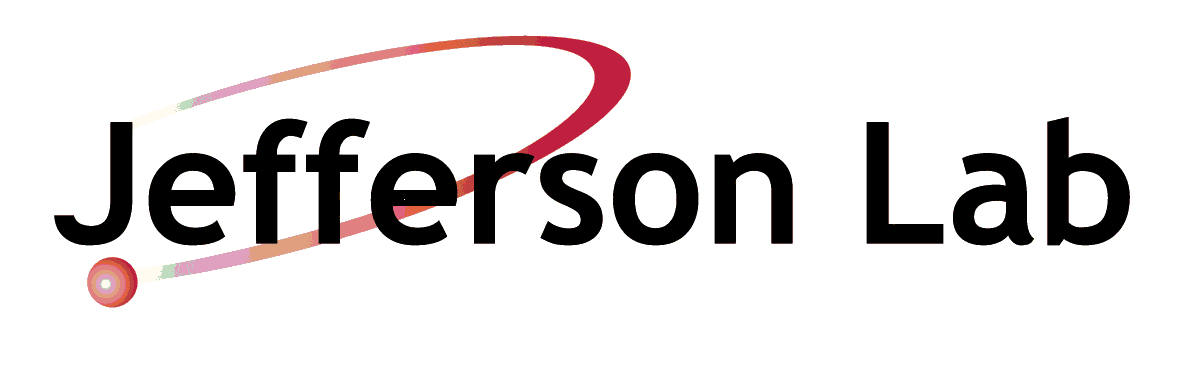 Status of the FCAL Insert
A. Somov
GlueX collaboration meeting,  October 3, 2019
T. Whitlatch, M. Stevense,  J. Crafts, E. Chudakov , L. Gan, A. Gasparyan,  S. Taylor,  
 Z. Papandreou, F. Barbosa, C. Stanislav, N. Sandoval, B. Bunton T. Black, T. Daniel, 
			             Z. Zhang

                               support from members of the NPS collaboration  

                               T. Horn, V. Berdnikov, A. Asaturyan, H. Voskanyan
Project Overview
PbWO Crystals
 
Module Design

PMT and Active Base

Electronics

Frame Design / Engineering
https://halldweb.jlab.org/wiki/index.php/FCAL_Insert
<number>
PWO Crystals
PWO crystals:      20.5 mm x 20.5 mm x 200 mm   ( FCAL insert: an array of 40 x 40 crystals)

Two vendors:
                   SICCAS:  Shanghai Institute of Ceramics 
                   CRYTUR:  Integrated crystal based solution, Czech Republic
https://halldweb.jlab.org/wiki-private/index.php/Crystal_Specifications
Ordered for Hall D:   
       500 crystals from SICCAS        ( expect to receive 150 crystals in November )
       64   crystals from CRYTUR       ( will receive 37 crystals in October ) 

Visited SICCAS in August (L. Gan,  Z. Zhang,  A. Somov) and discussed QA tests
- trying to get Wuhan University involved to perform crystal preselection at SICCAS
Many crystal QA tests were performed during CCAL fabrication
Collaborate with the Hall C NPS group
      - building PbWO calorimeter, already have about 1100 crystals
<number>
Crystal QA Tests
Visual inspection

Measurement of crystal dimensions

Measurement of light transmission

Measurement of light yield
Visual Inspection
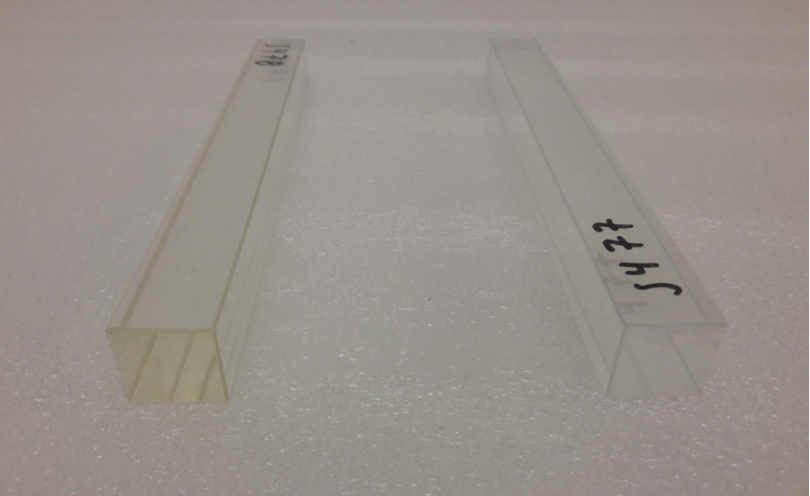 Check crystal color

Use laser pointer to observe cloudy regions

Check edge quality for scratches and chips
yellow discoloratiuon
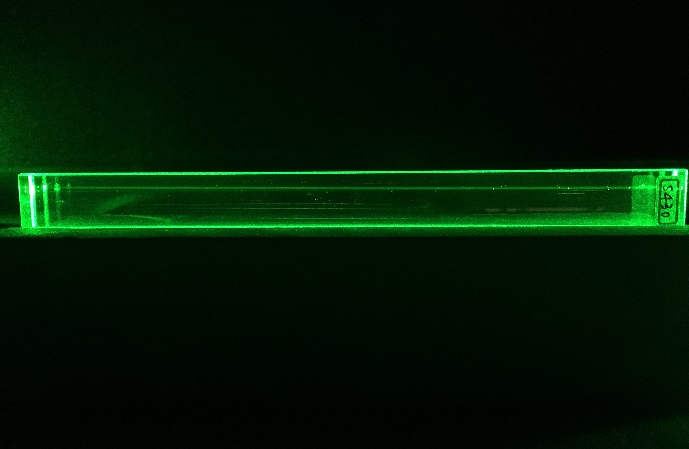 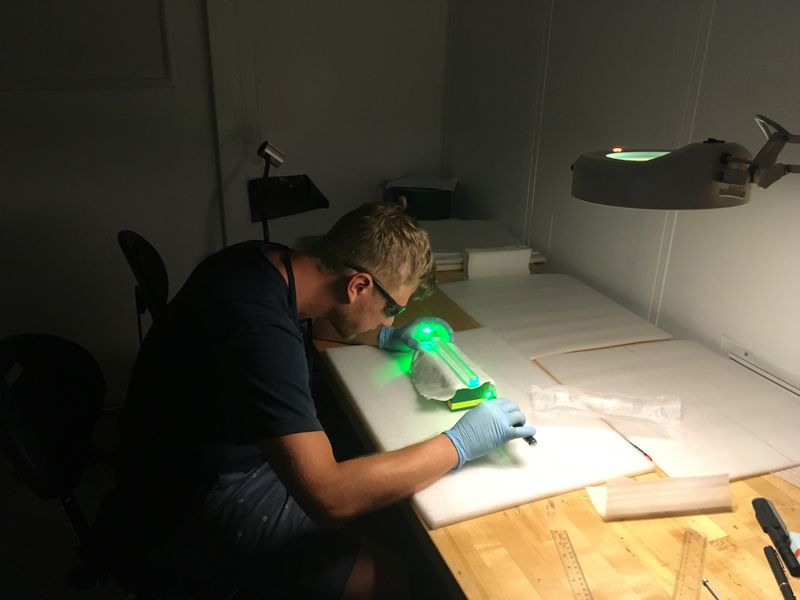 Clear crystal
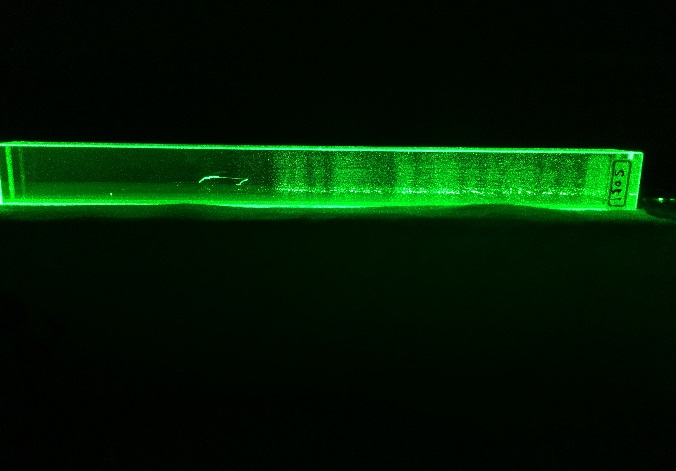 Cloudy regions
Crystal Dimensions
NPS test Lab
   - Granite table
   - Vertical height gage
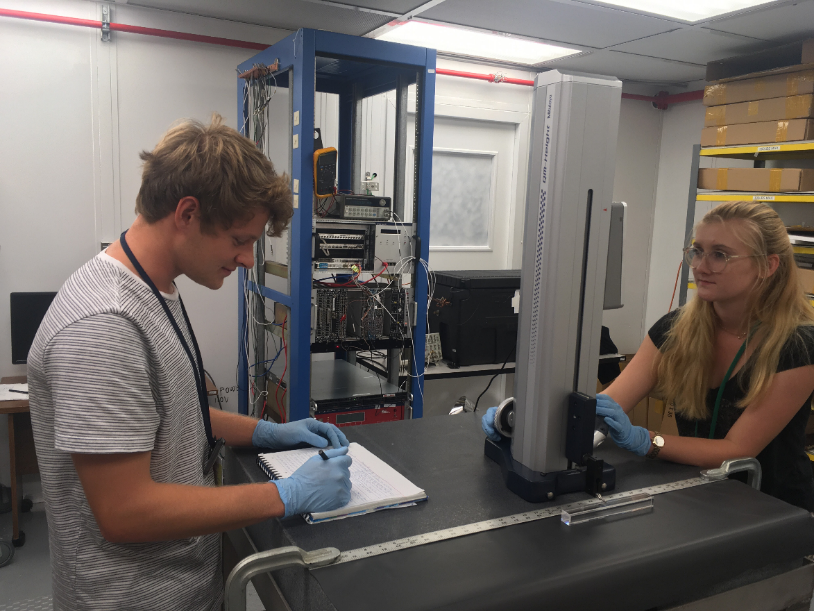 Crystal measurement for NPS
                 (CCAL)
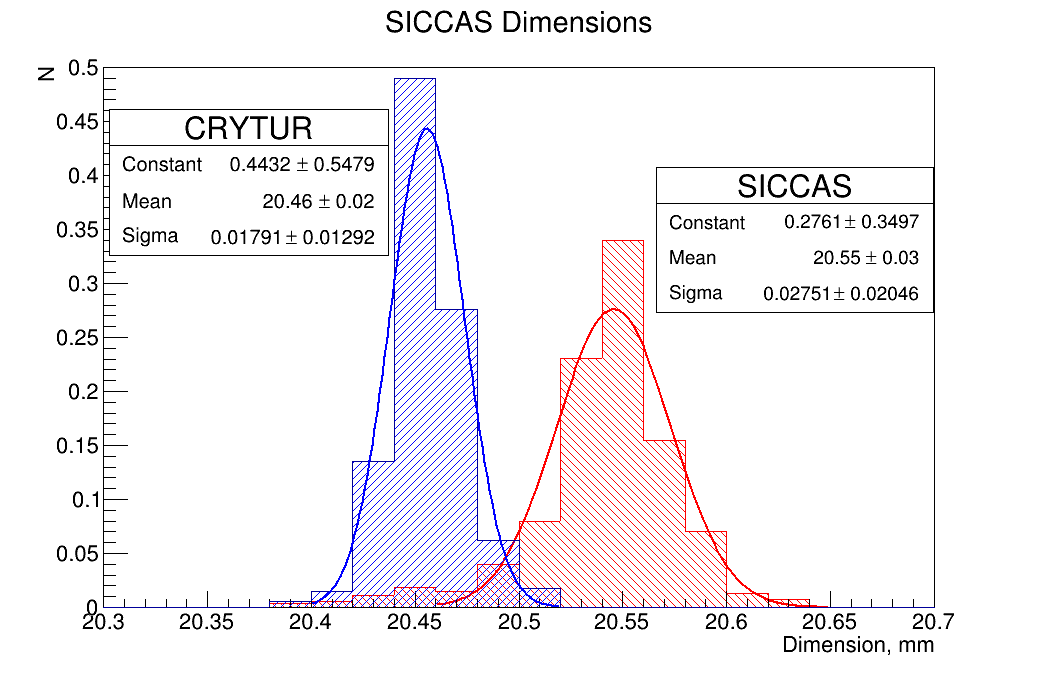 The lab and setup will be used to measure the Hall D crystals as well.
Light Transmission Measurement
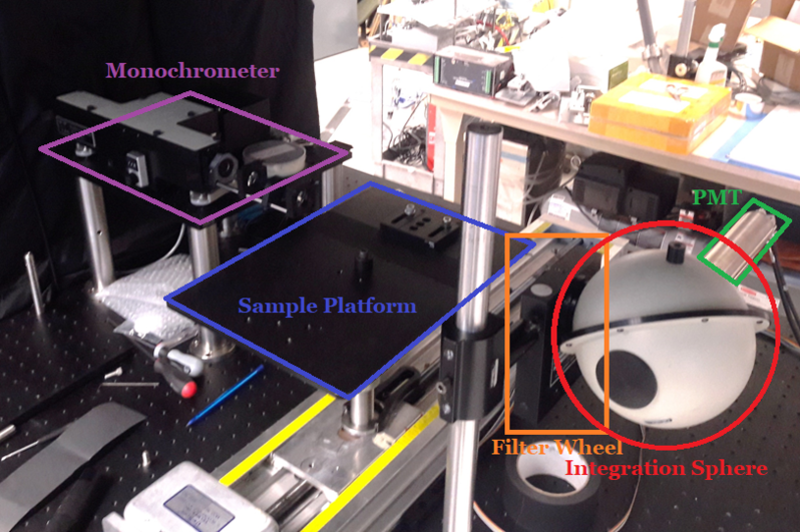 crystal transmittance as a function of             
                        wavelength
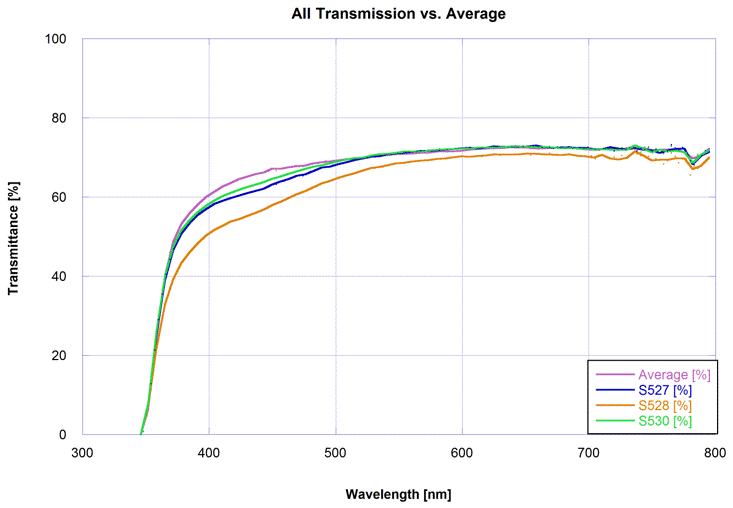 crystal with yellow 
     discoloration
Setup at Jefferson Lab (Carl Zorn’s lab)
       -   automatic operation for measurements 
       -   will be used by Hall D 

Reproduce transmittance measurements 
     performed with the setup  at CUA

Measurement procedure:
Correlation between crystal
transmittance and crystal color
https://halldweb.jlab.org/wiki/index.ph/Measurement_Light_Transmission
<number>
Crystal Transmittance
Crystal Transmittance Measured  at CUA
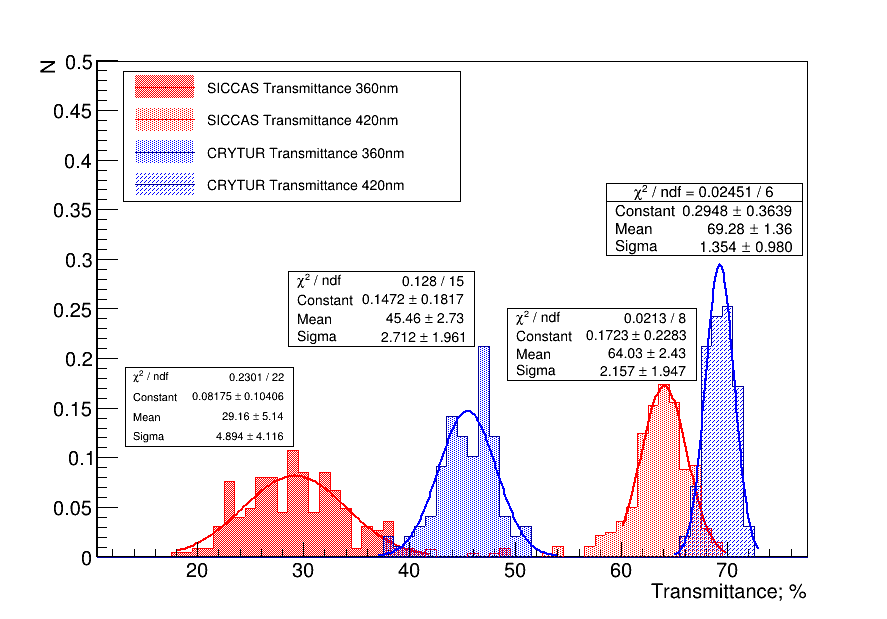 Light Yield Setup
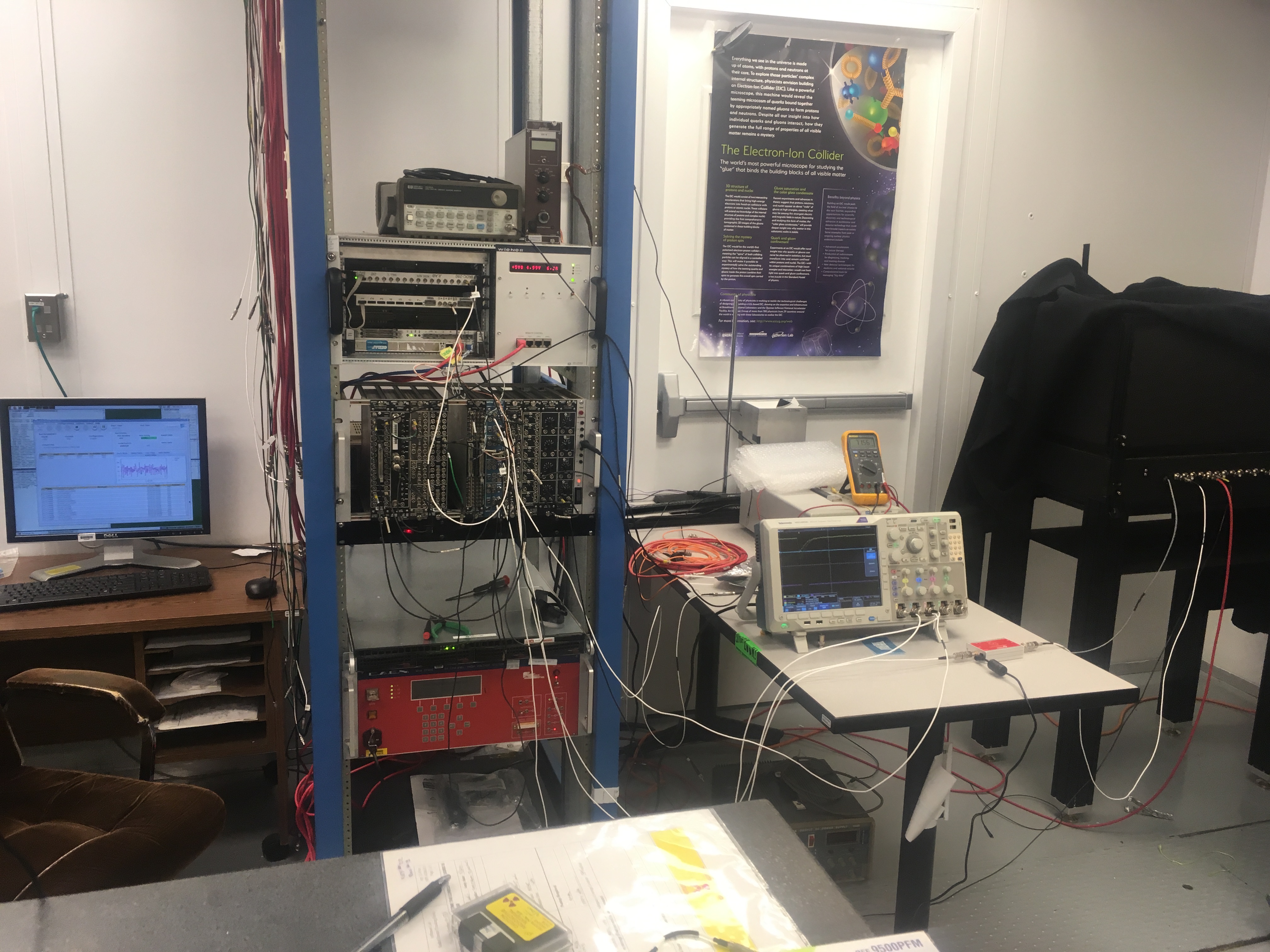 V. Berdnikov
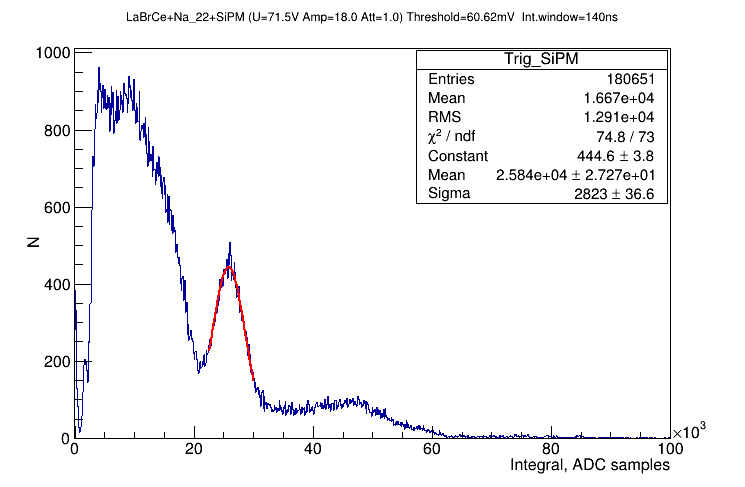 Trigger
LaBr(Ce) scint
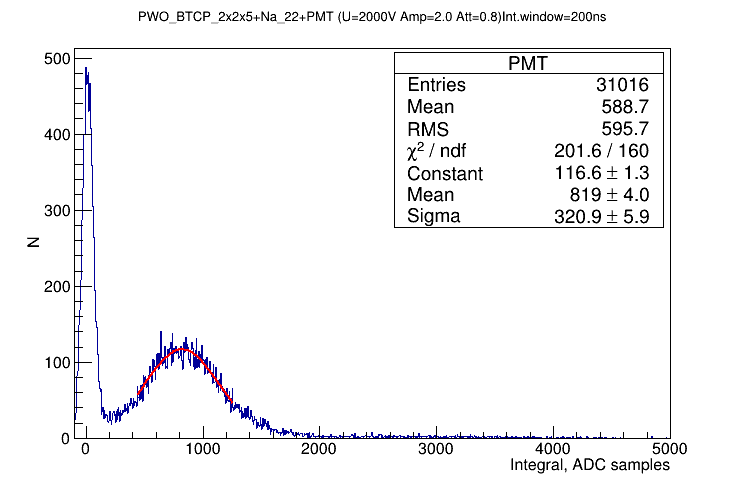 Na-22 β+ and gamma source

  - two 0.511 MeV photons. One
    used for the trigger
PWO
<number>
Light Yield Setup
Holder for the Reference PMT with scintillator
                   (movable platform)
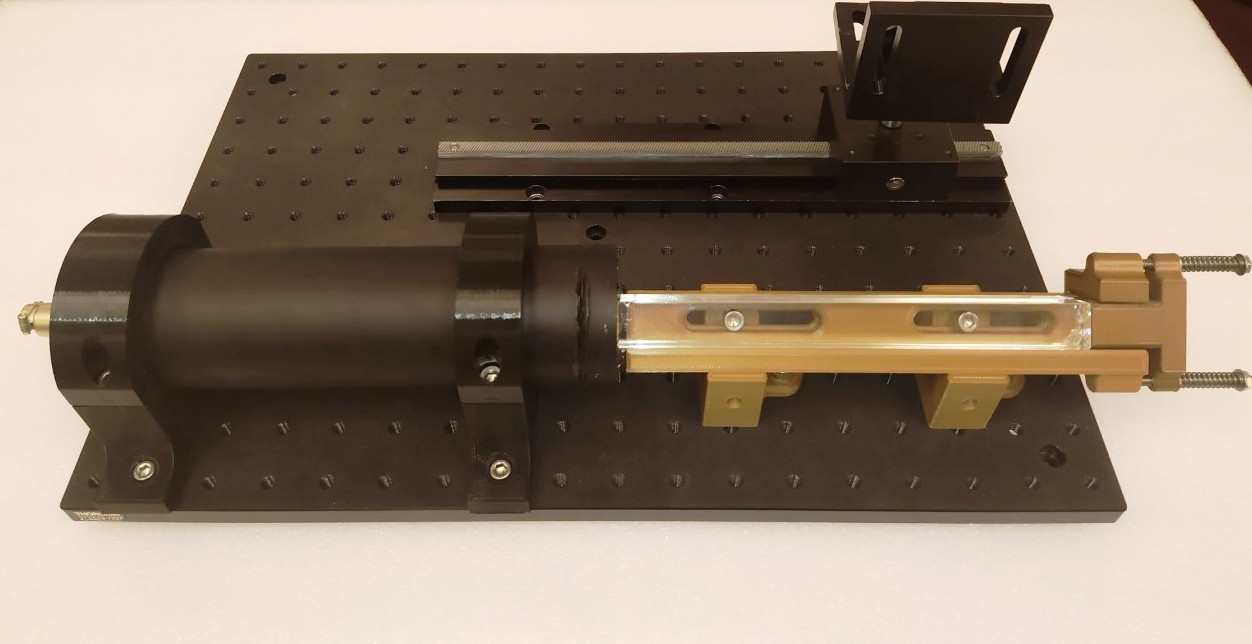 2’’ Hamamatsu PMT
Crystal
All parts have been ordered
<number>
Crystal Testing Using Pair Spectrometer
GlueX-doc-3590,  
V. Berdnikov, A.Somov, J. Crafts
Study SICCAS and CRYTUR crystals using a 3x3 calorimeter prototype installed  behind
     the pair spectrometer
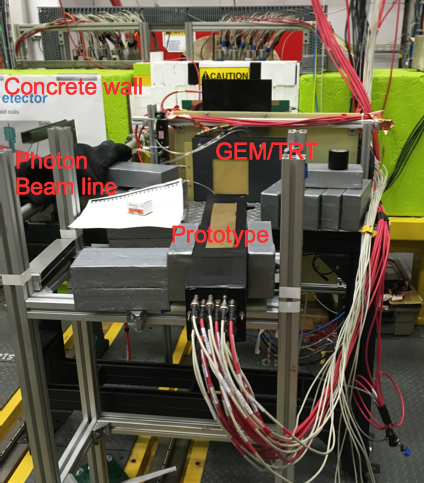 ‘Projection’ of the crystal to the PS hodoscope
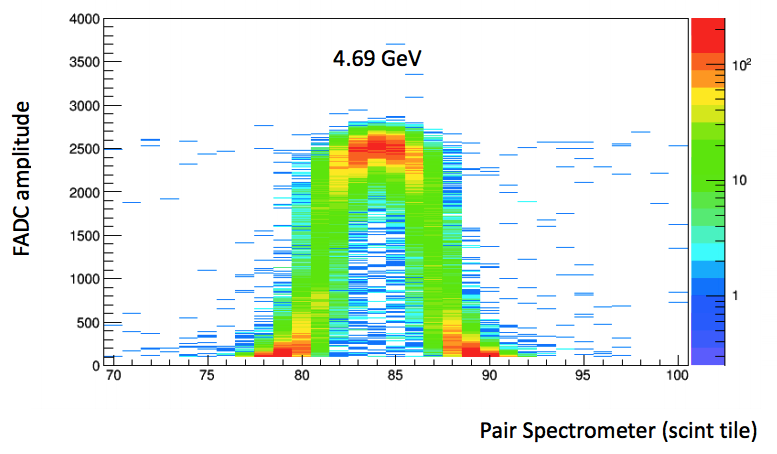 https://halldweb.jlab.org/wikiprivate/index.php/Crystal_Quality        
       Draft of the NPS NIM paper describing crystal properties
Crystal Testing Using Pair Spectrometer
Test up to 12 PWO crystals (modules) at the same time
Install test bench on the platform behind the PS

Take data in parallel with GlueX     (fadc in the ST crate)
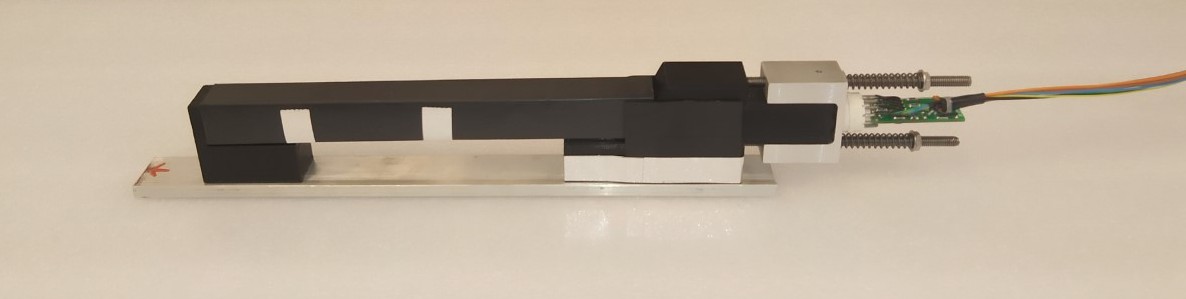 Module assembly for testing
PMT
Divider
Crystral
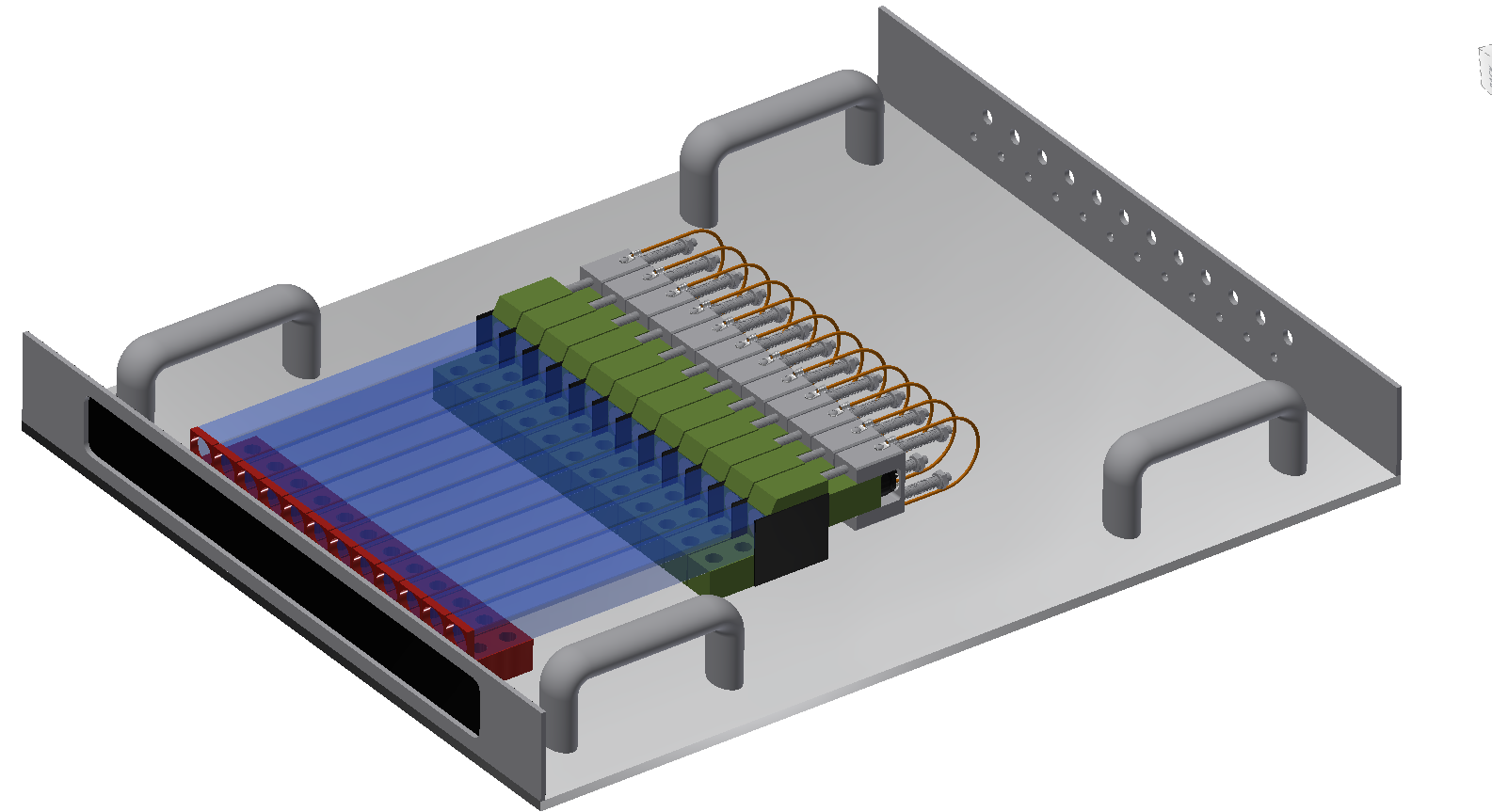 Can measure light yield, 
     energy resolution

 Study light guides
12 modules
on the test bench
<number>
Module Assembly
CCAL module (design based on HyCal, Hall B)
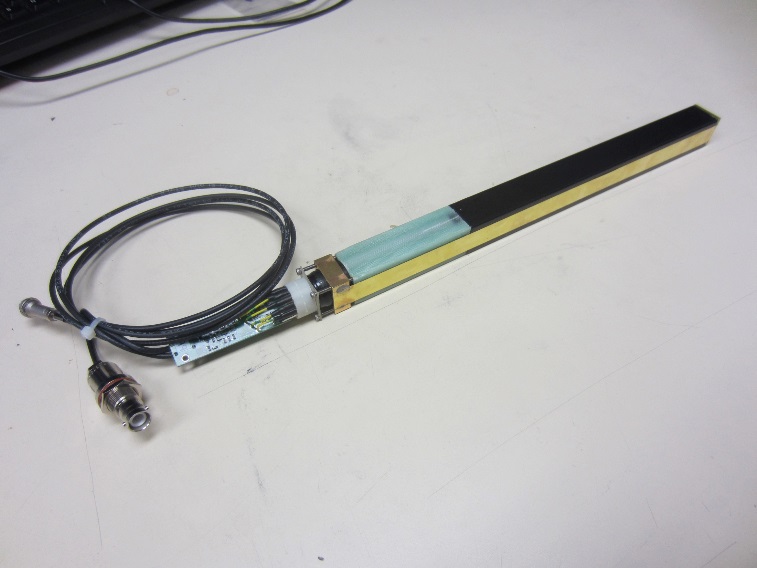 PbWO4 crystal
New module features:

 -  Soft iron PMT housing 

 -   Acrylic light guide
PMT housing
Brass strip
PMT divider & Amplifier
PbWO4 crystal wrapped with a ESR reflective foil (60 μm) and Tedlar (40 μm)
 
Brass tension strips (25 μm) are brazed to flanges and hold the module together

PMT is placed inside G-10 housing, wrapped with mu-metal foil
<number>
Solenoid Magnetic Field
GlueX-doc-4166-v3
Longitudinal field at beamline  (r = 0)
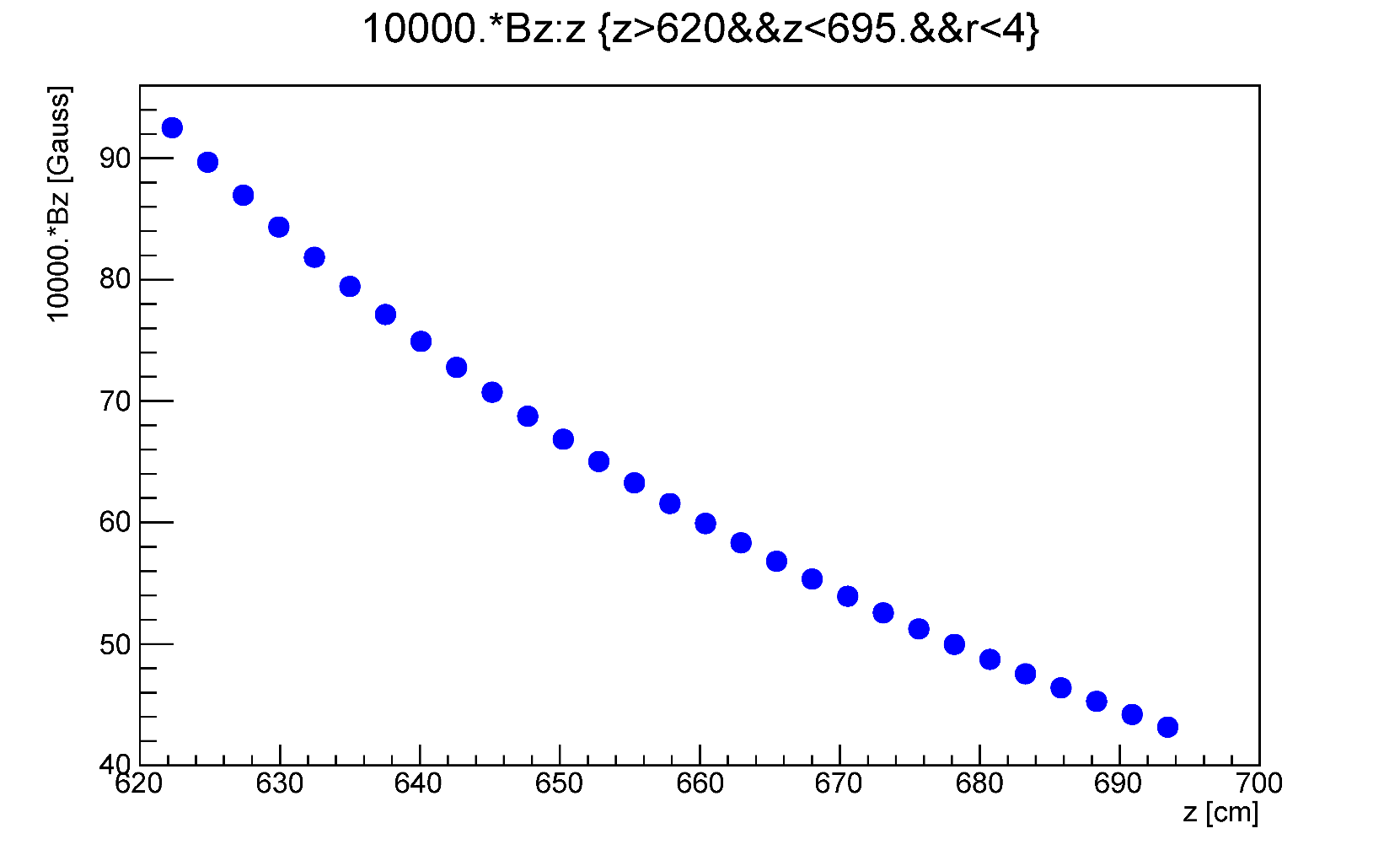 B Z  (Gauss)
lead glass 
downstream end
FCAL lead glass
         face
Z (cm)
The field was also measure in front of the FCAL (TOF)
  - good agreement with the field map
<number>
Solenoid Magnetic Field
20 cm downstream the FCAL lead block
B Z   at   Z  = 690 cm
B x   at   Z  = 690 cm
B Z   at   Z  = 690 cm
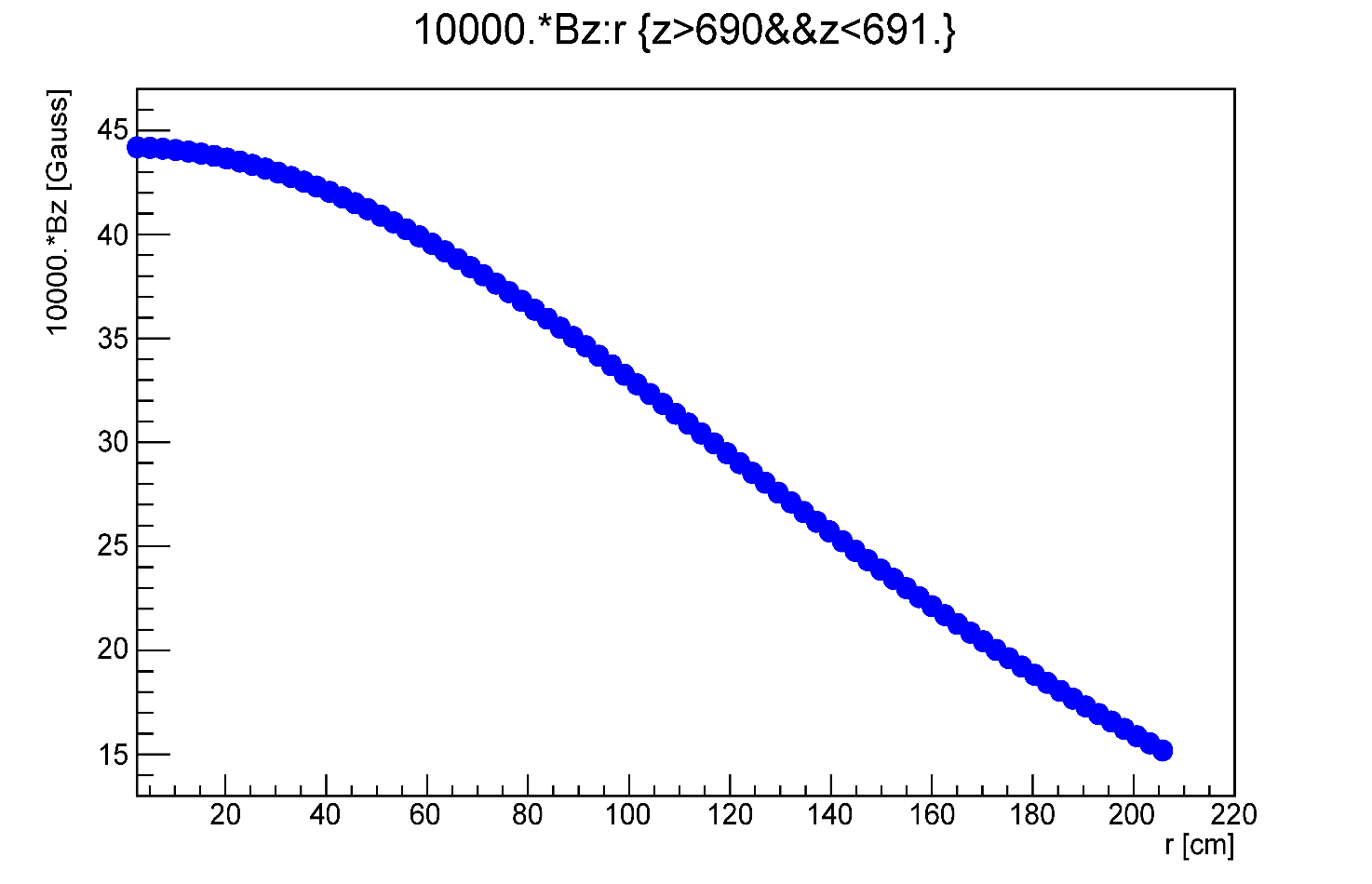 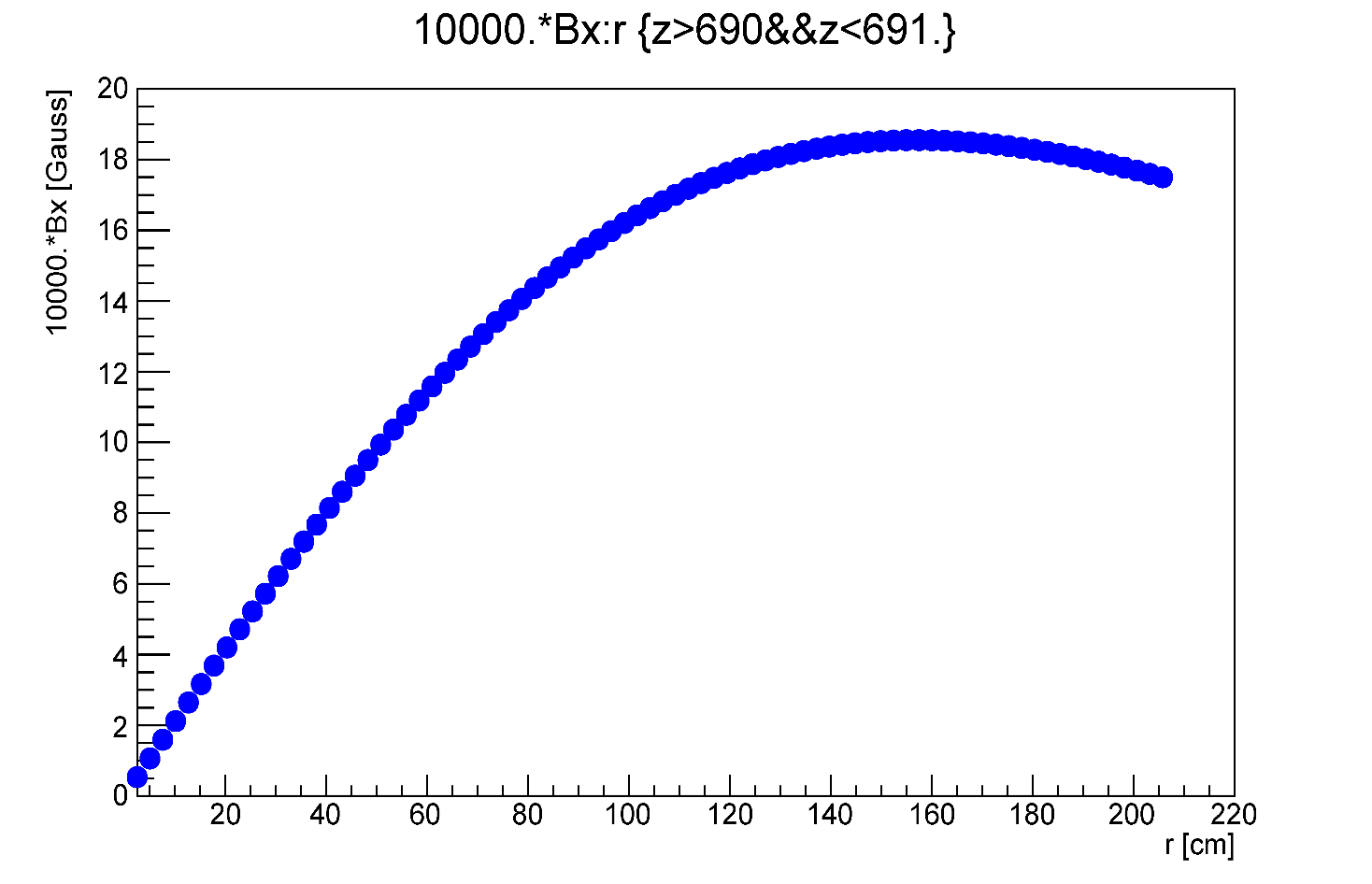 B Z   (Gauss)
B X   (Gauss)
Insert
Insert
<number>
Solenoid Magnetic Field
625 cm
670 cm
Lead Glass  L = 45 cm
PWO  L = 20 cm
Beam
655 cm
635 cm
<number>
Z = 625 cm
Z = 670 cm
Proposed Position of 
      the FCAL II
Lead Glass  L = 45 cm
PWO  L = 20 cm
10 cm
move downstream by 35 cm
Beam
Z = 635 cm
Z = 655 cm
Two FCAL outer rings cannot be calibrated  using 
      photons from the target

Move FCAL downstream the beam by 35 cm

Maximum field at Z = 690 cm  44  Gauss
       Bz (r = 0) = 44 Gauss, Bx (r = 40 cm) = 8 Gauss 

FCAL modules from the inner part (replaced by PWO) 
       can be used to instrument one extra outer layer
Z = 660 cm
Lead Glass  L = 45 cm
PWO  L = 20 cm
Beam
Z (CCAL) = 690 cm
<number>
FCAL Acceptance
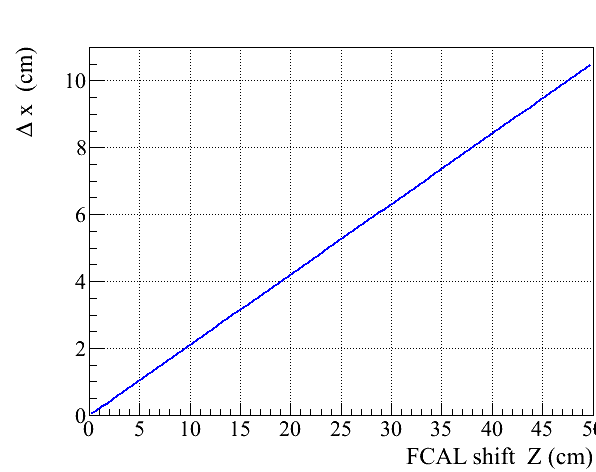 Move FCAL platform downstream
     the beam by 35 cm

FCAL aperture is decreased by 
     r  = 7.5  cm
<number>
PMT Housing: 3 x 3 Prototype
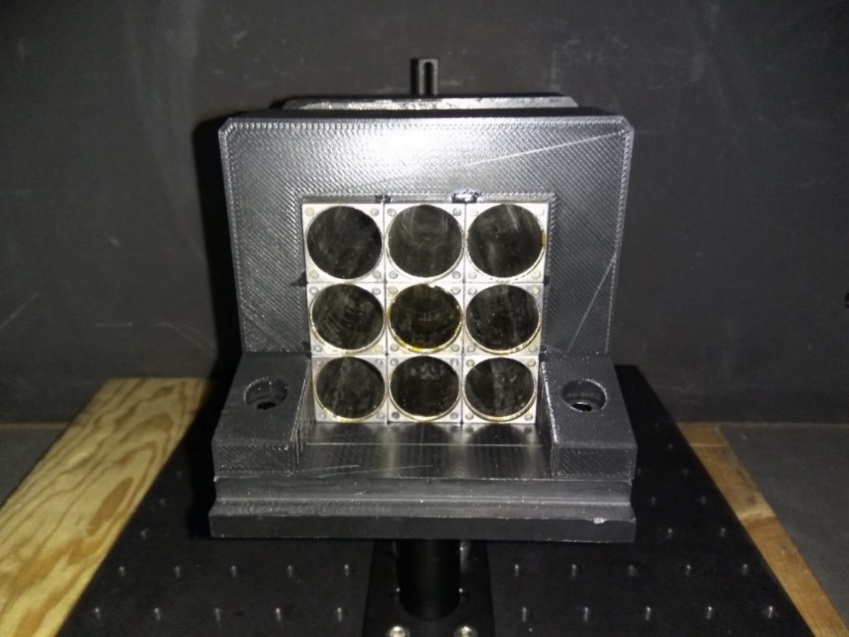 20.6 mm
Housing D = 19.9mm

Mu-metal foil:   350  m 
                             50 m
(350 m foil welded and 
         annealed)
Steel 1020 (not annealed)
PMT length (no leads):    8.73 cm
    LG length:                        3.5 cm 
    Total:                                12.23 cm 
    Flange (+gap):              0.8 cm 
                12.23 – 0.8 = 11.43 cm 
    
        PMT housing length 10.5 cm
can make PMT housing 6 – 7 mm longer
Average crystal width: 20.55 mm   ( sigma    25 m )
ESR thickness:  65 m 

                 20.55 + 0.13 = 20.68 mm    (+ Tedlar) 
                       cannot make housing wider

PMT diameter < 19.0 mm
<number>
Field Measurement
Longitudinal Field
Transverse Field
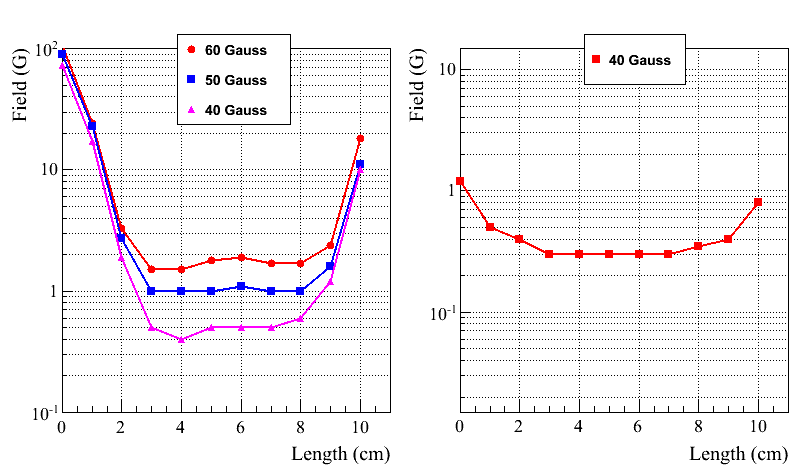 Expected maximum
    transverse field is 
         8 Gauss 

    (at Z = 690 cm)
Transverse field can be easily shielded

PMT is much less sensitive to the longitudinal field
<number>
PMT Response to LED (no Shielding)
Longitudinal Field
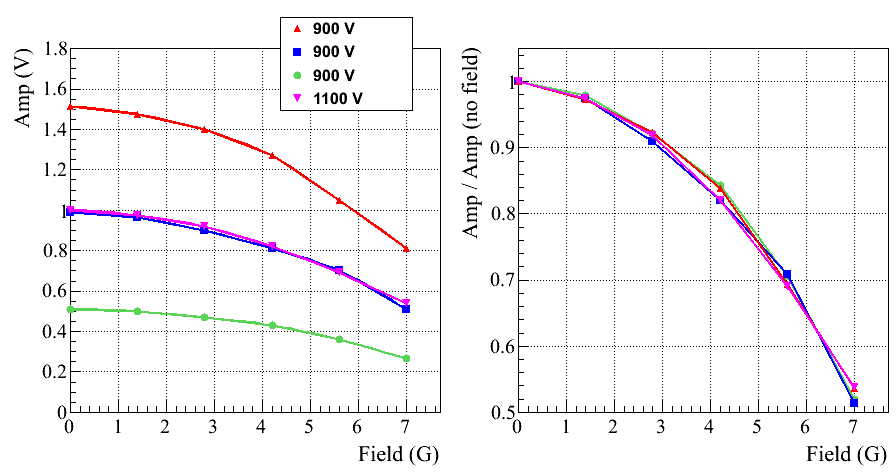 <number>
PMT Response to LED (no shielding)
Transverse Field
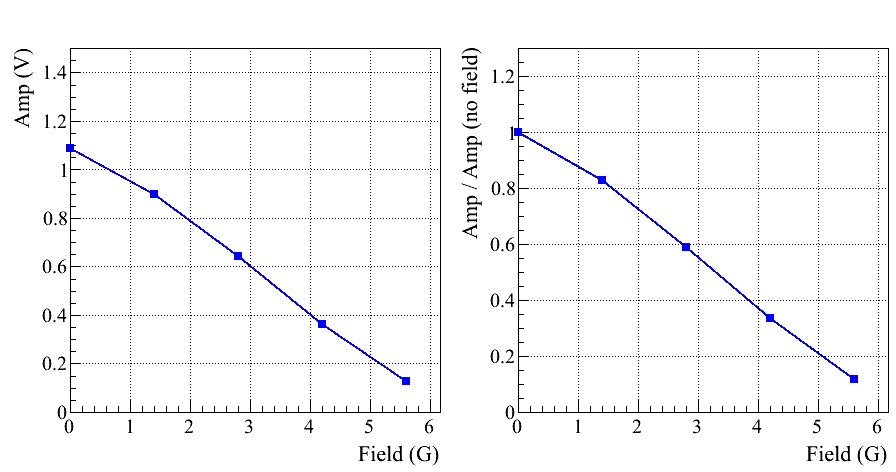 <number>
LED Setup
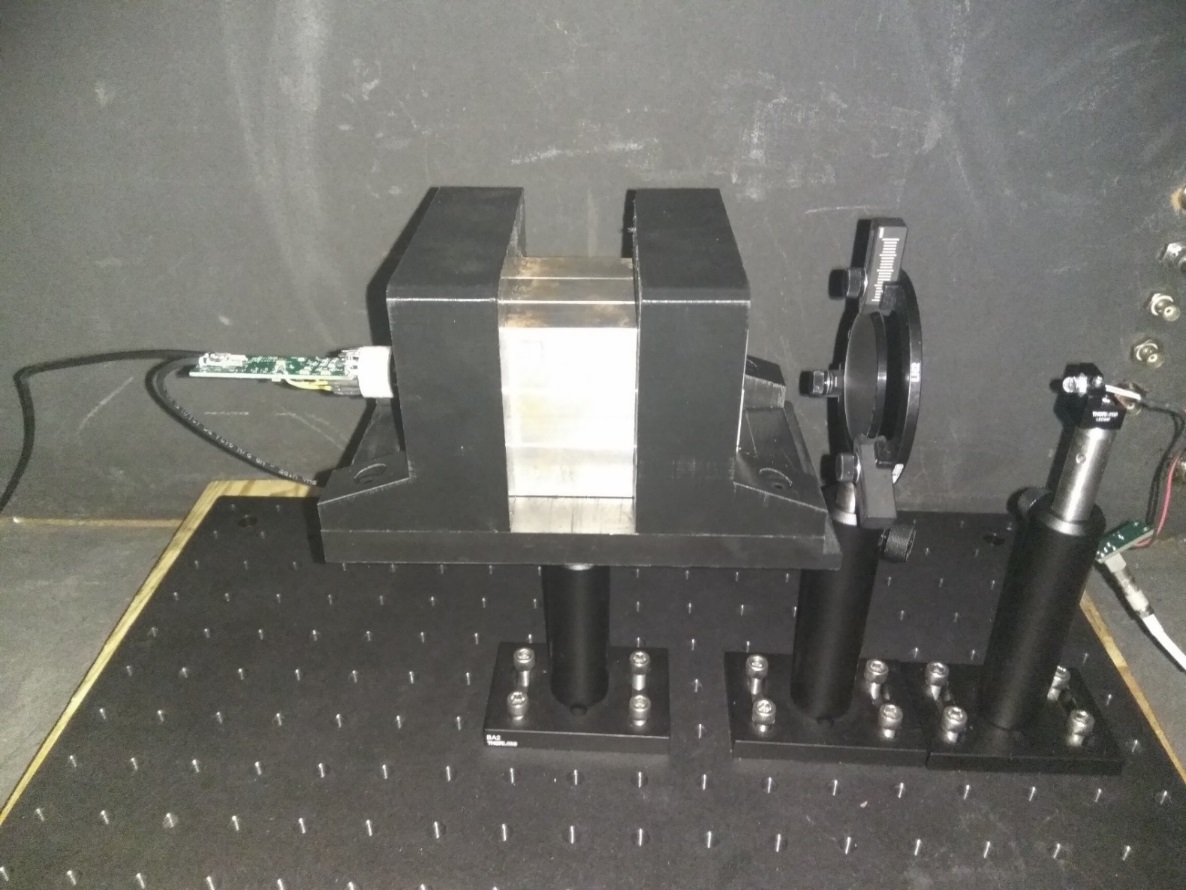 Check PMT response for different field values using an LED system
<number>
PMT Response to LED ( with Shielding)
Response to the longitudinal field
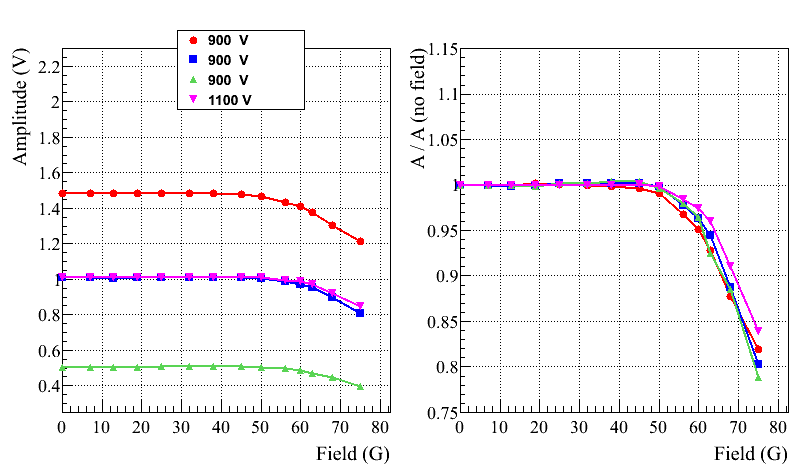 Bz
Bz
<number>
PMT Response to LED ( with Shielding )
GlueX-doc-4166-v3
Rotate prototype by about 10 degrees
 
     - longitudinal and transverse components
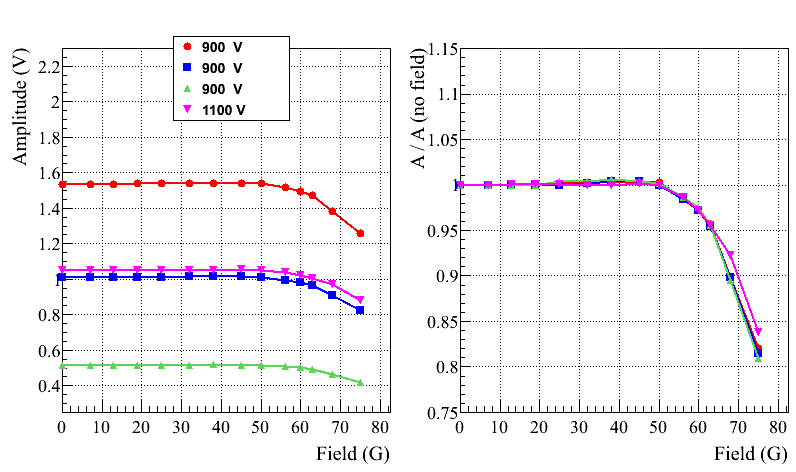 Total Field   (G)
Total Field   (G)
<number>
Magnetic shielding (TOSCA Simulation)
A. Glamazdin
https://halldweb.jlab.org/wiki-private/index.php/Private:Eta_Rare_Decay
Magnetic field shielding simulated
with TOSCA

Field measurements were performed 
in Hall D and using Helmholz coils 

Realistic 3x3 prototype (PMT housing) 
     is ready

  - will be tested  using Helmholz coils 
    shortly
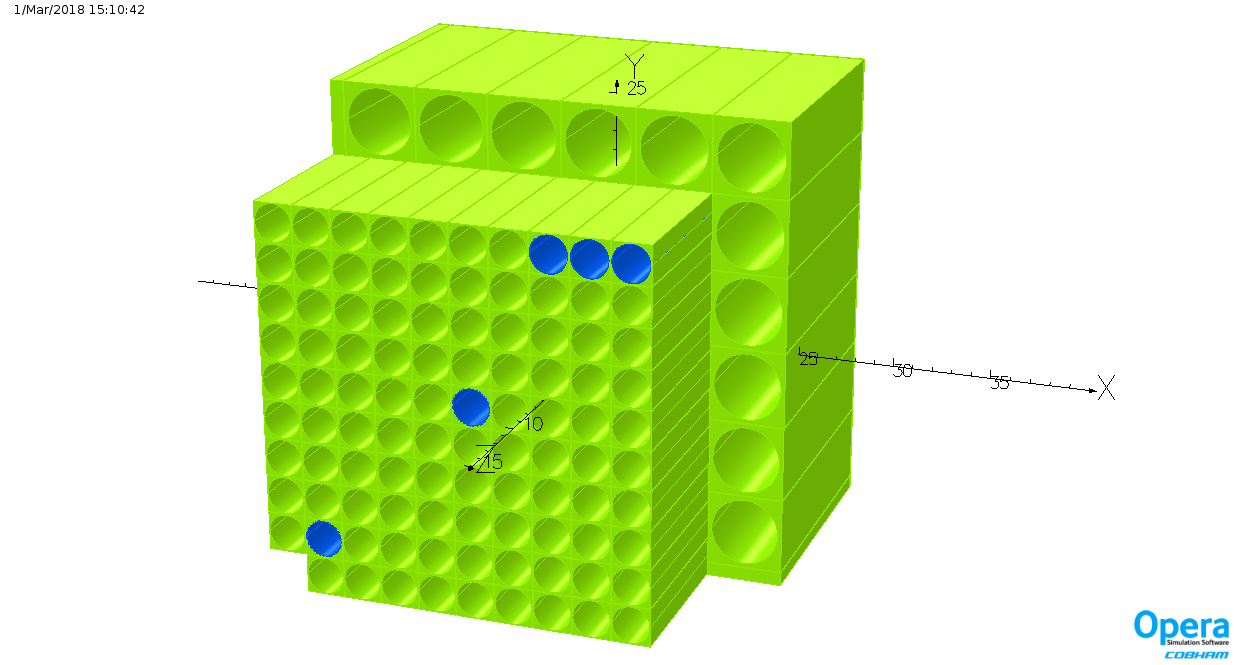 4
3
5
2
1
19x19 Hybrid FCal with Solenoid
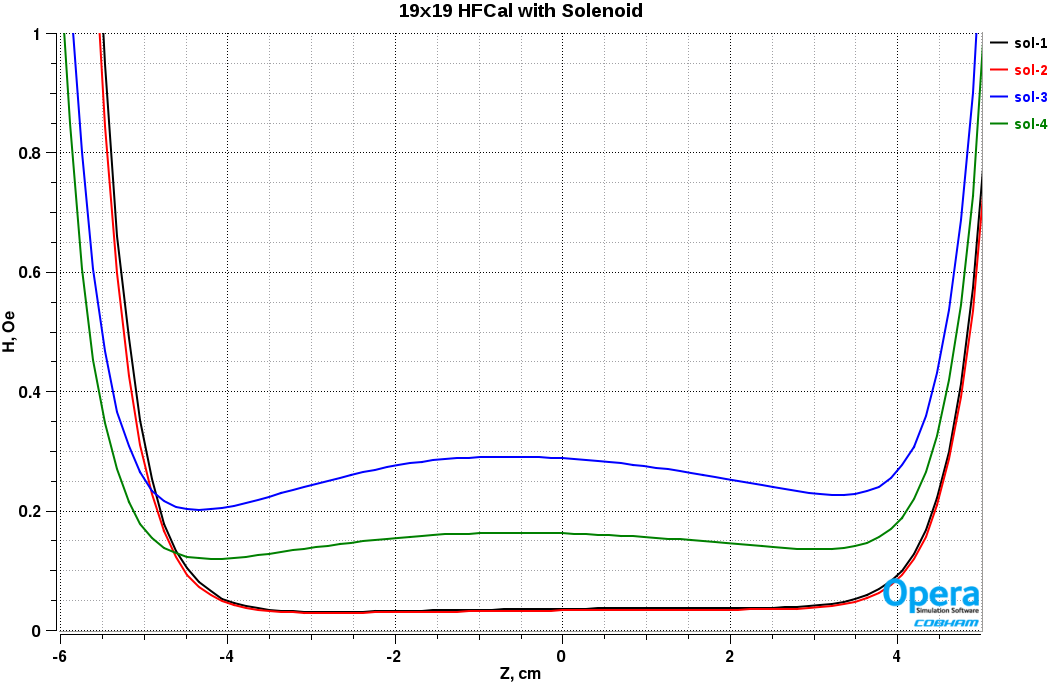 P=5cm, µ-shield 360µm

Sol-1: x=y=3.125cm
Sol-2: x=y=19.925cm
Sol-3: x=y=38.825cm
Sol-4: x=36.725, y=38.825cm
PMT’s face
(3cm guide)
PMT’s face
(4cm guide)
PMT’s face
(5cm guide)
Magnetic field can be reduced below 0.5 Gauss
<number>
PMT and Active Base
500 R4125 PMTs were ordered for Hall D
    - will be delivered by the end of April 2020, first 50 by the end of November


Check PMTs using an LED setup at JLAB 
    - have already tested a few hundred PMTs for CCAL and NPS (no defective PMTs found)
         https://halldweb.jlab.org/wiki-private/index.php/PMT_testing 

 PMT will be instrumented with the Active Base



           - amplifier gain – 24 (reduce HV, small anode current)

           - stable gain at high rate (up 2 – 3 MHz)

 The Active Base was installed on CCAL and used for 
        PeimEx data taking
New Active PMT Base for PbWO4 
(Popov, H. Mkrtchyan, presentation at IEEE, Nov 2012)
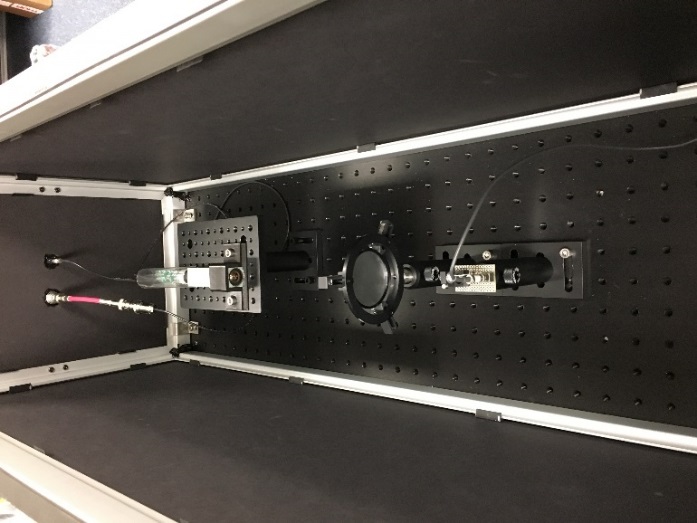 <number>
PMT Active Base Linearity
Linearity of the FADC peak amplitude
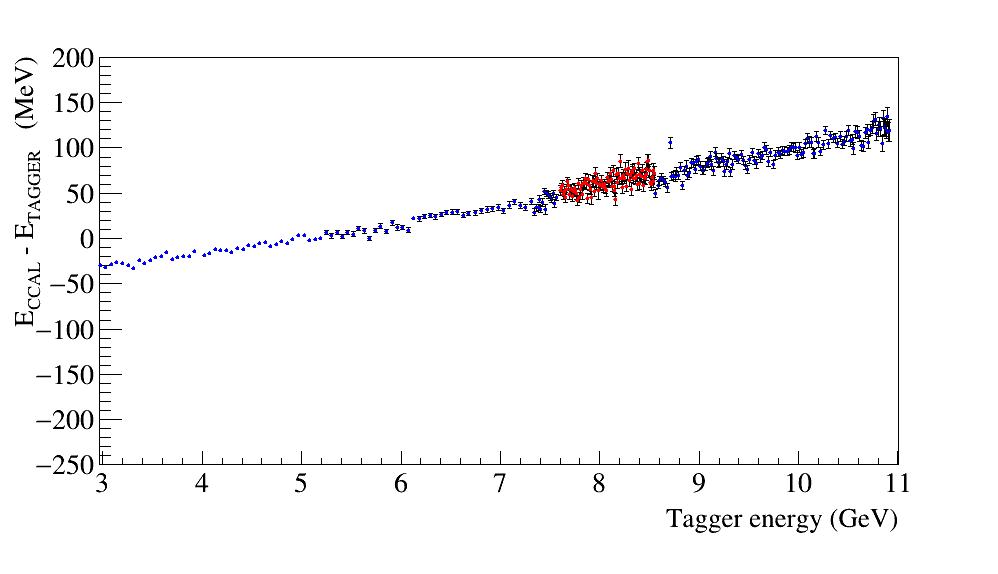 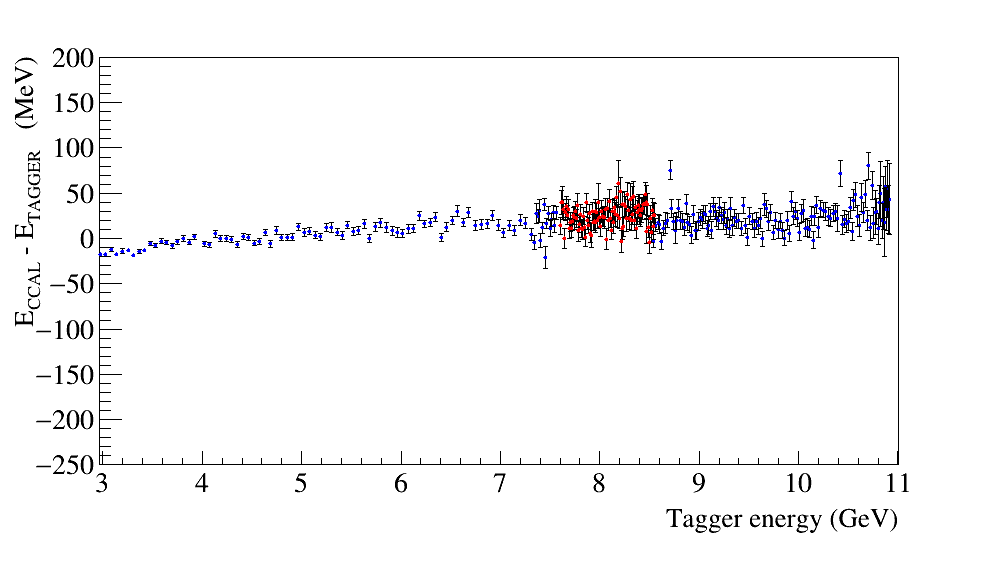 Modified base, gain 3
Original PMT base, gain 25
750 V 
2 V  FADC range
850 V  
2 V  FADC  range
Found somewhat non-linear performance of the active base during beam tests

The linearity can be improved by reducing the amplifier gain and increasing HV 
     Some tuning of the  PMT base are  required

V. Popov is going to tune the active base design  
    -  the new version will be available in November, will be tested with CCAL
Readout Electronics
See talk by Fernando
Use standard readout (fadc250) and trigger electronics. Will require                                             
                                                     5 new VSX crates

               VXS crates  - ordered

               FADC 250   - ordered 

               Procurement of CTP (VTP) is in process

               Trigger Interface modules    - ordered
<number>
Frame Design
See talk by Tim
Stephanie, Keith Harding
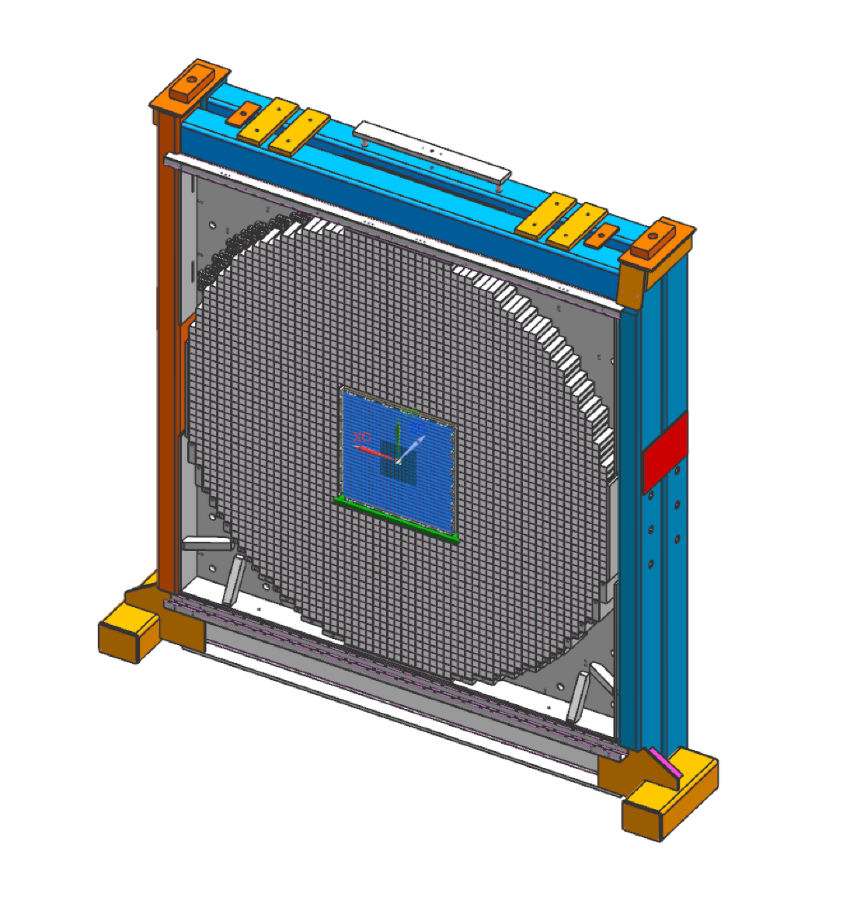 Regular meetings with engineering group
https://halldweb.jlab.org/wiki/index.php/FCAL_Insert_Design_Meetings
Working on the frame design

Cooling

Light monitoring system

Electronics patch panels
<number>
Energy Resolution Measured with CCAL
Preliminary plot, will be updated
NPS Prototype
HyCal (Hall B)
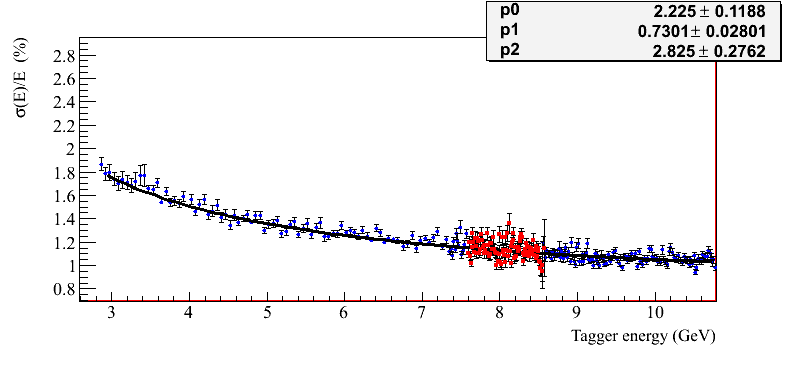 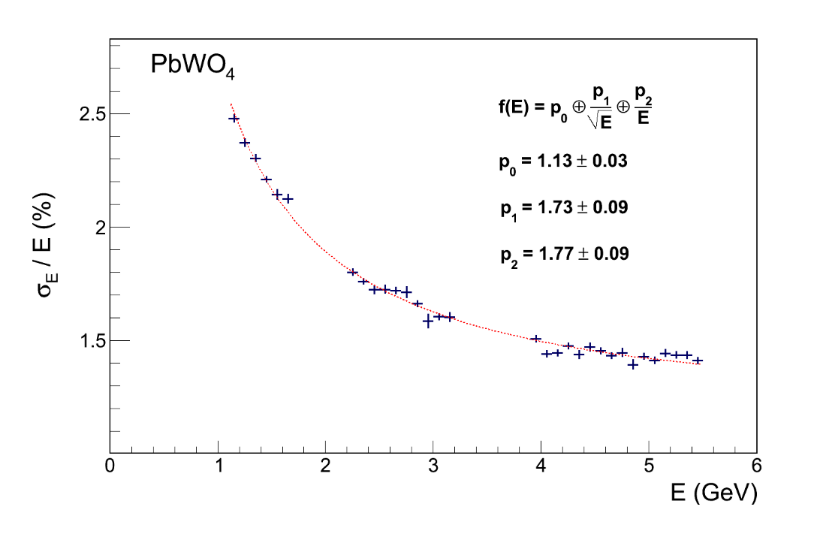 NPS prototype
3x3 array
bypassed amplifier



Relatively good energy resolution, which is consistent with the resolution of the 
          Hall B HyCal  calorimeter

Rate and PMT anode current have to be considered (some measurements were performed)
More details can be found in 
 GlueX-doc-3590, GlueX-doc-3998, V. Berdnikov, A.Somov, J. Crafts
Action Items and Next Steps
Prepare testing facility for crystals  (In progress)

Finalize the module design: 

   -   Test light guide materials and coupling (Silicon cookies, type of glue to attach to PMT)
 
   -   Size of the module holding strap and brazing compound

Finalize design of the PMT active base

  -  Measure PMT anode current (decide of the amplifier gain) using CCAL
 
  -  Planning  to test modified dividers using CCAL (V. Popov is tuning the active base)

Finalize the design of the frame (cooling, electronics patch panels) 


 Start testing PWO crystals (November) and assembling modules (summer 2020)
<number>
Backup Slides
<number>
PMT Active Base
<number>
Di-photon Yield
FCAL XY of clusters
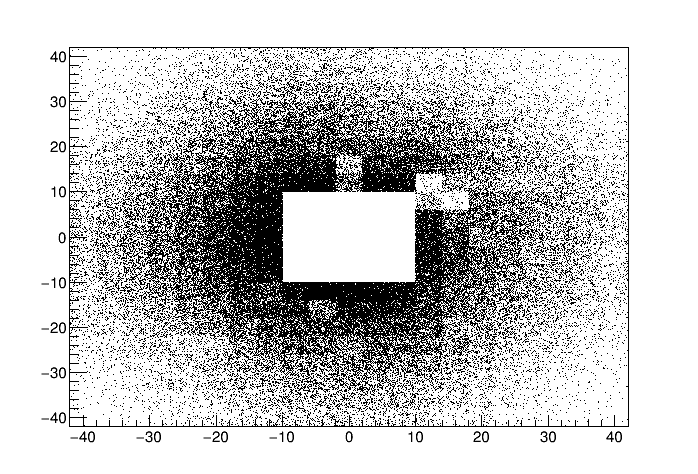 Compute tagged flux for all PrimEx production
runs (CCDB)
Flux normalized yield of di-photons
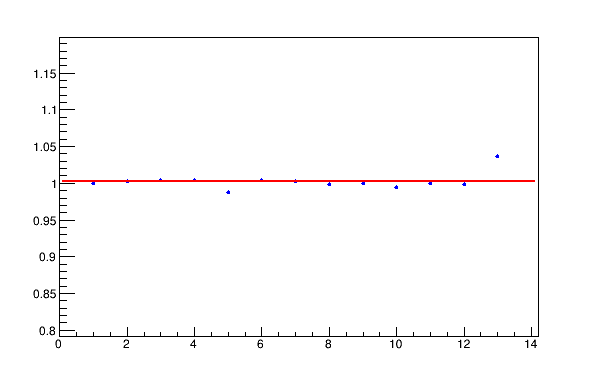 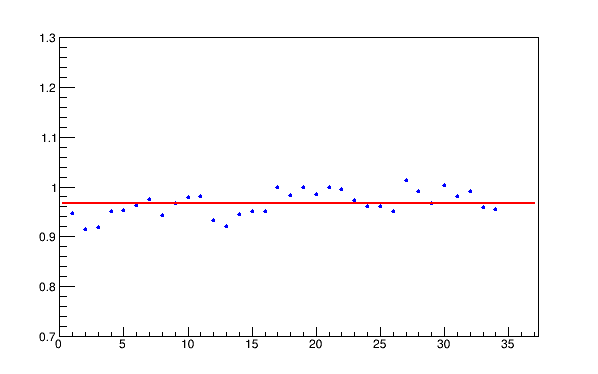 Run period: 1 day
Run period: 2 days
Relatively stable       
   performance
Problematic modules in FCAL
Runs
Runs
<number>
CCAL Light Monitoring System
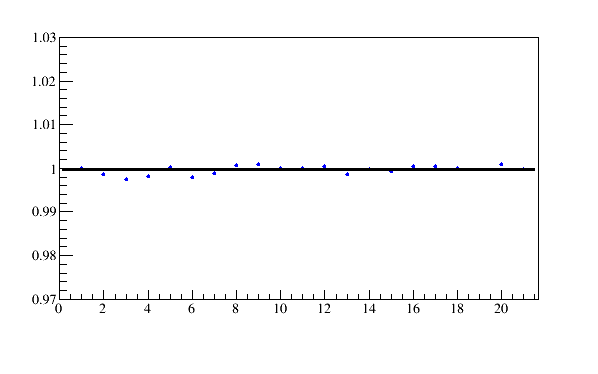 Reference PMT receives light from
       LED and Alpha source 

   - good LED stability measured 
     with respect to Alpha,  0.2 %
A (LED) /  A (Alpha)
last run
1st run
Runs
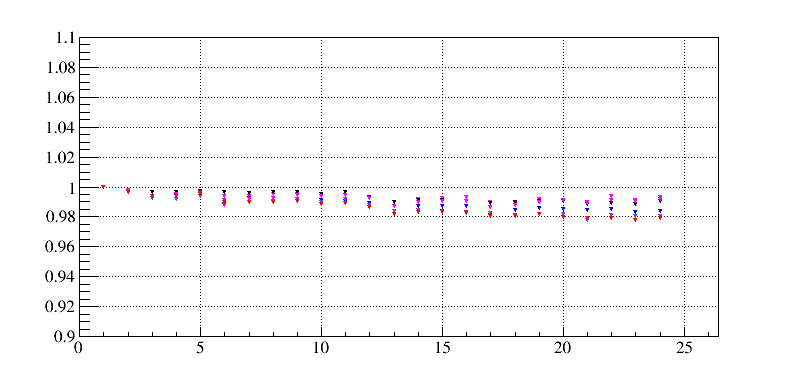 LED response in various CCAL
             modules
A (LED)
2 %
1st run
last run
Runs
<number>
PMT Active Base  Performance
Observed non – linear response of the calorimeter (couple of percents) 
      during commissioning run in December 2018

      -  somewhat worse energy resolution than expected
- PMTs were operated at relatively small HVs (650 – 700 V),  HV recommended   
  by  Hamamatsu  is about 1 kV
Changed FADC voltage range to 2 V and  increase HV by 50 V in January

Study linearity using calibration runs (CCAL in the beam)
FADC amplitude as a function of the beam energy
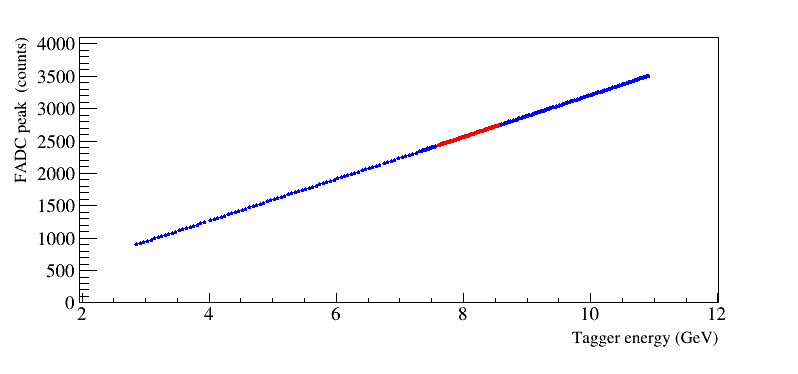 10 GeV :    3200 FADC channels
Rate < 30 kHz
<number>
Linearity as a Function of Operational HV
Calorimeter CELL = -4, -4
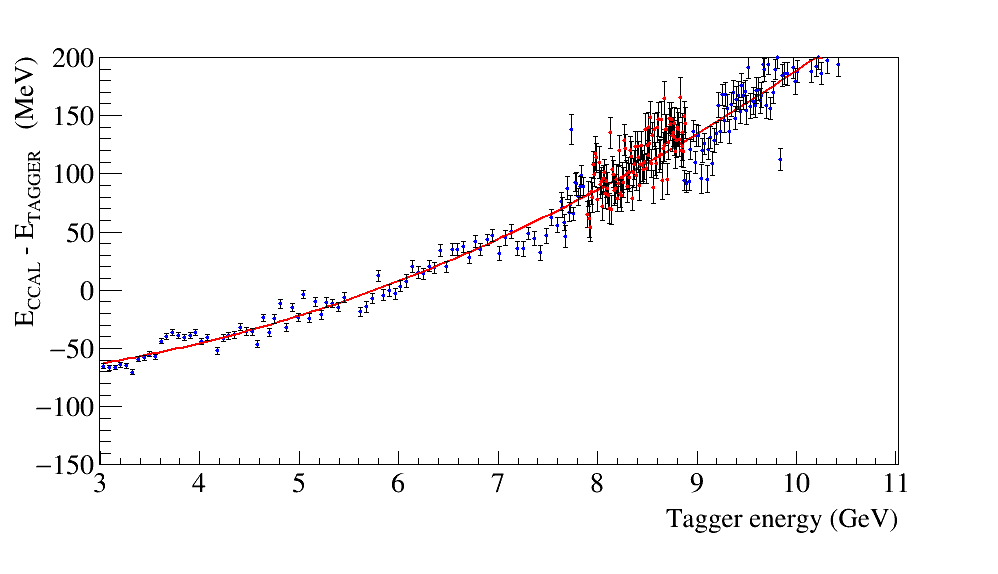 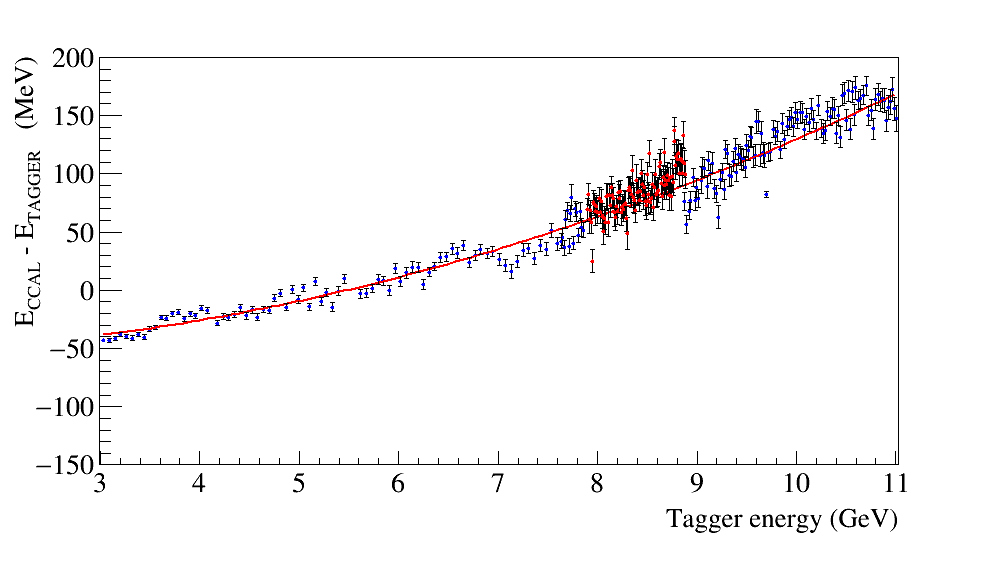 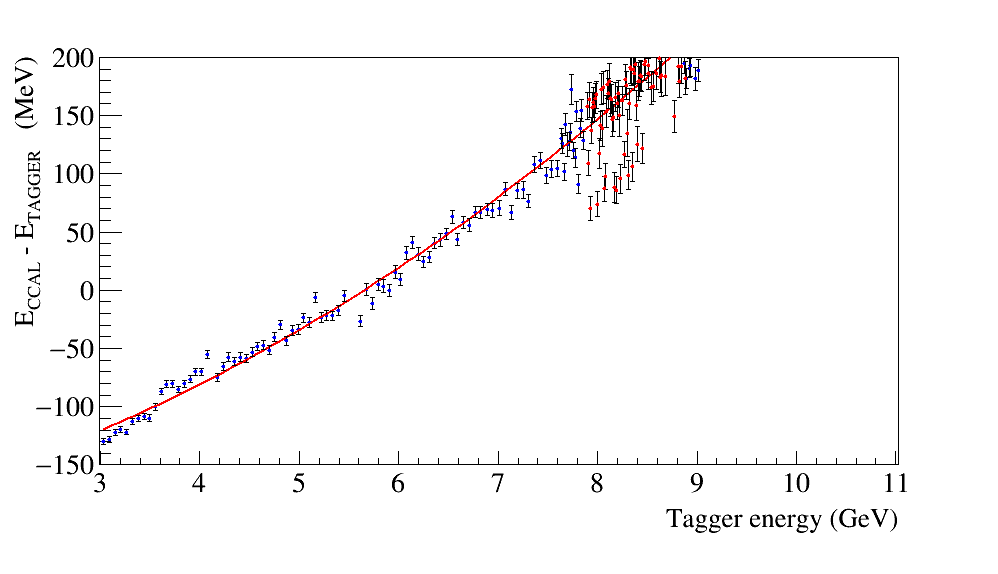 Fall, 2018
Spring, 2019
680 V
630 V
570 V
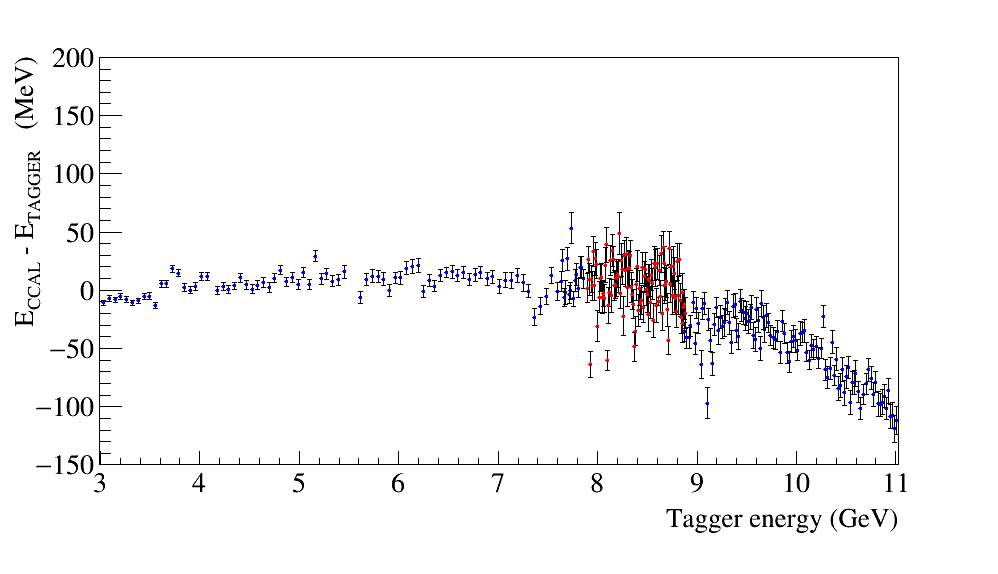 750 V
Signal attenuator (0.1)
Linearity is improved with the HV increase
Test Modified Active Base with the Bypassed Amplifier
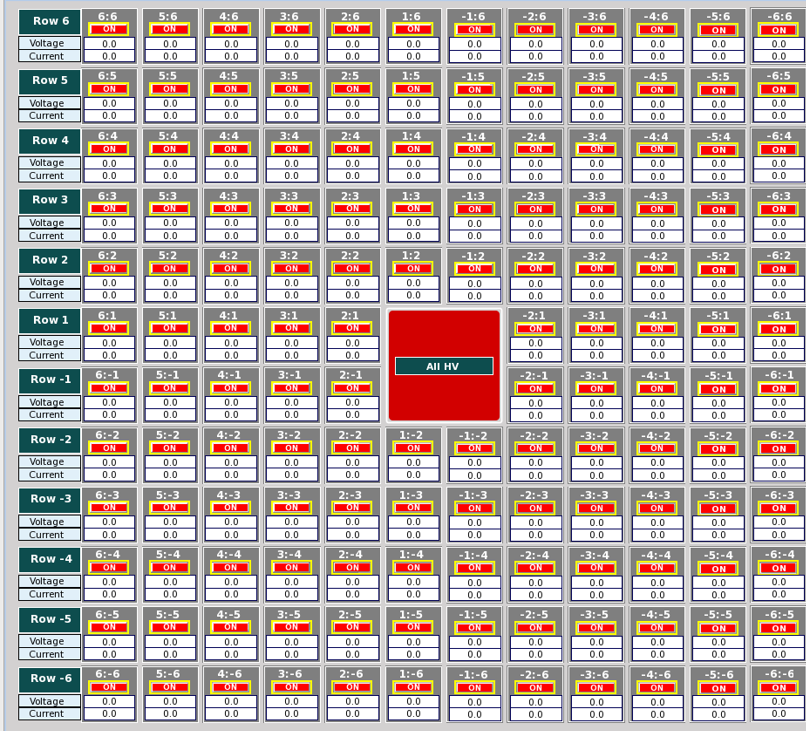 Install 9 PMT bases with 
the bypassed amplifier

two bases with the reduced gain: 
              gain 3 and 6
<number>
Linearity: ADC Peak Amplitude
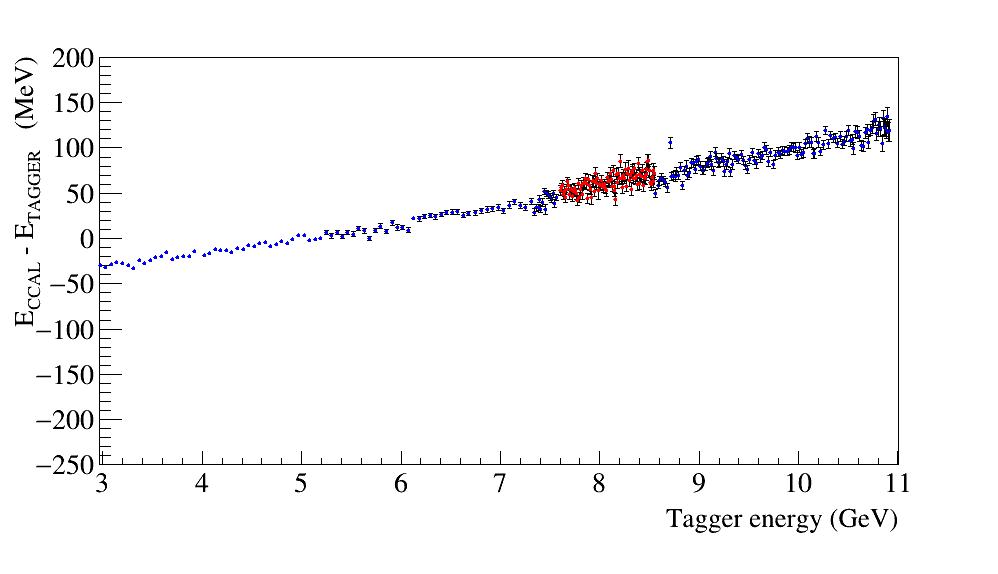 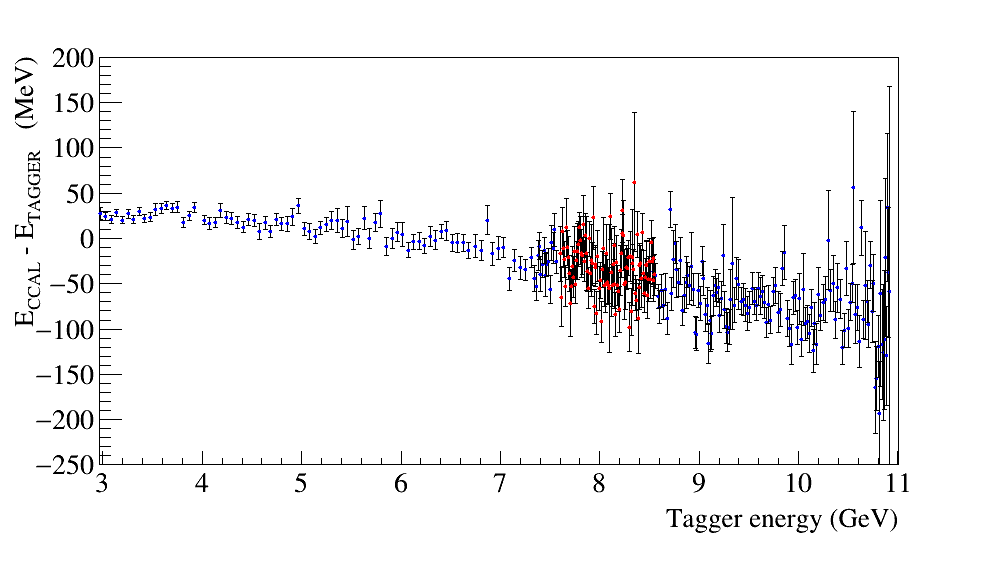 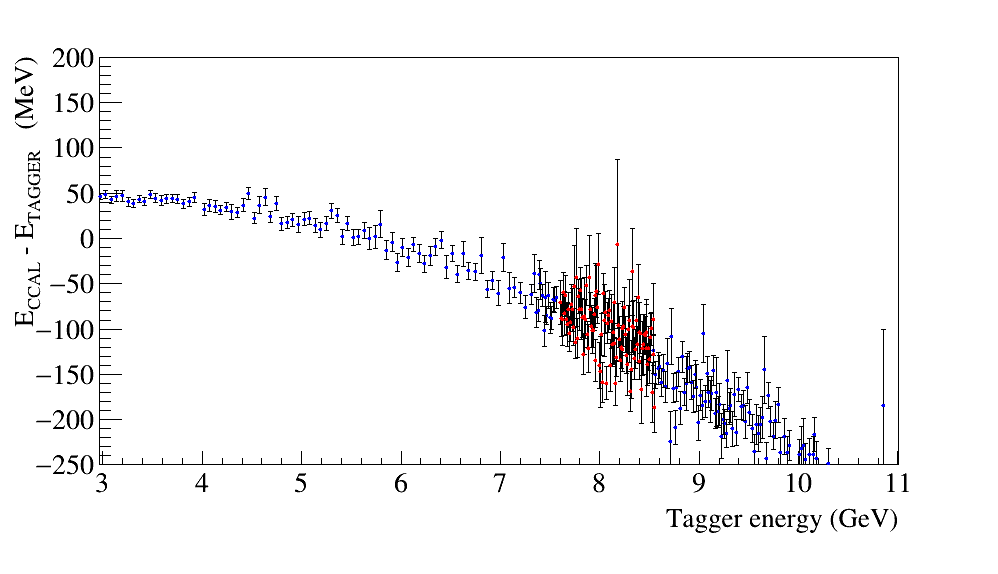 Cell 4, 4
Cell 4, 4
Cell 4, 4
Cell 4, 4
Divider limitations
CCAL Spring 2019, gain 24
750 V 
2 V range
Bypassed amplifier
810 V 
0.5 V range
Bypassed amplifier
960 V 
2 V range
Vpeak = 1.7 V (3501 cnt)
Vpeak = 1.6 V (3228 cnt)
Vpeak = 0.4 V ( 3474 cnt)
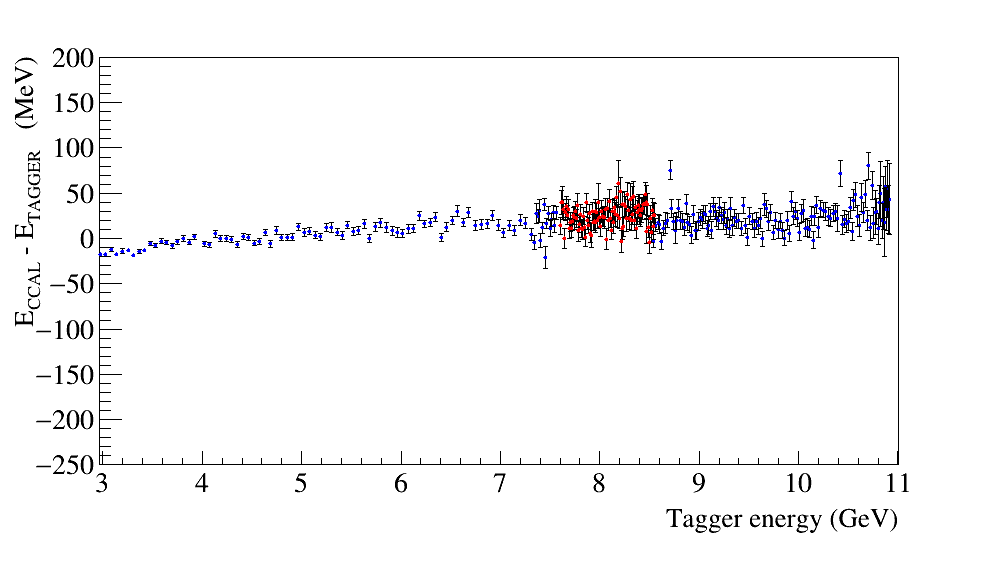 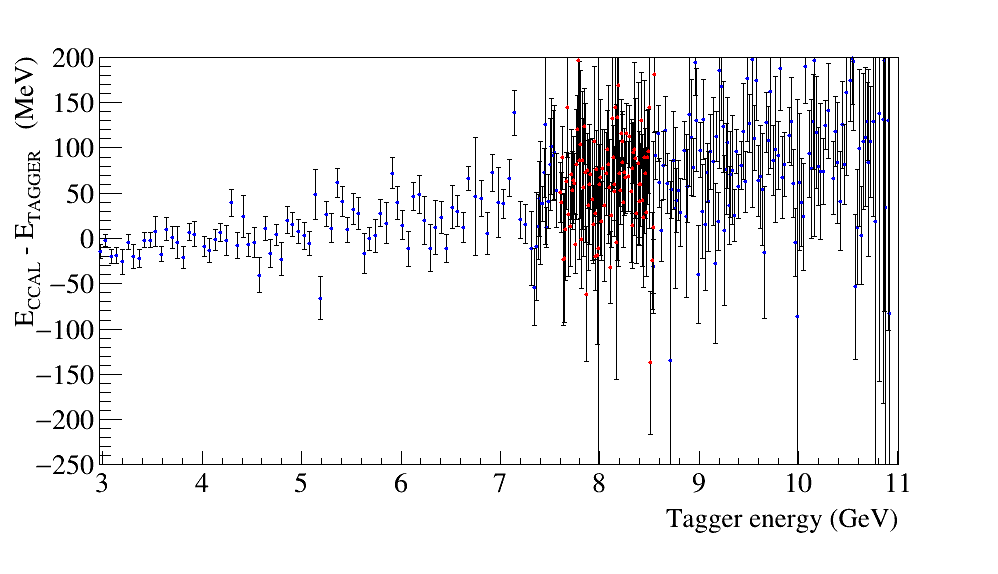 Cell -5, 4
Cell -5, 5
gain 3
850 V  
2  V range
gain 6
800 V  
2  V range
Vpeak = 1.2 V ( 2480 cnt)
Vpeak = 1.6 V ( 3359 cnt)
Hall D Compton Calorimeter
V. Berdnikov, T. Horn, 
H. Voskonyan,  H. Mkrtchyan
Collaboration between Hall D and Hall C  (NPS prototype)
Array of 12x12 PbWO4 crystals 
 

Beam hole: 2 x 2 crystals

Tungsten absorber covers the inner 
               most layer  (taken from HyCal)

Water cooling  (minimum 5 C), 
                    nitrogen purge
      

LED-based gain monitoring system

Positioned on X-Y movable platform
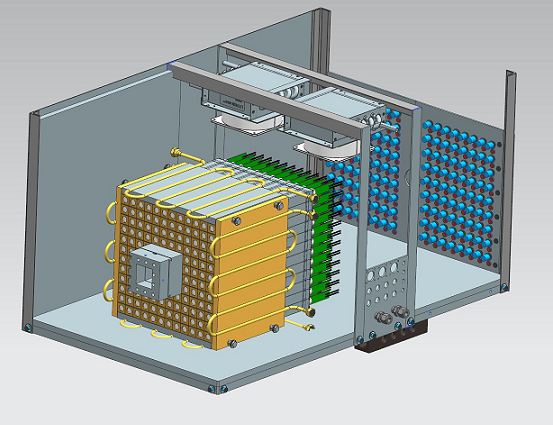 Hamamatsu R4125 PMT 

HV dividers with amplifiers, designed by Vlad Popov
Calorimeter Fabrication
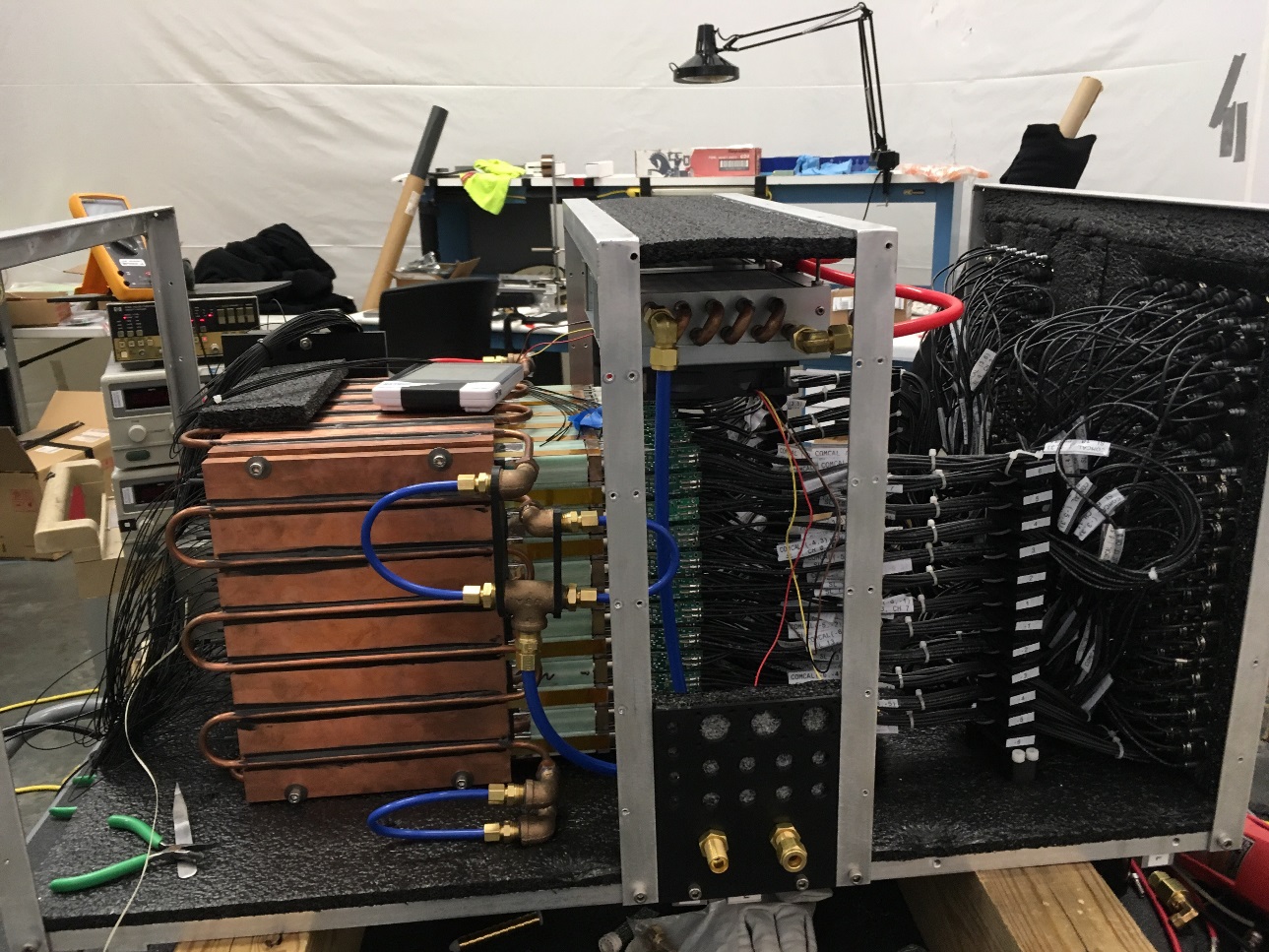 PMT housing
Cooling Plates
<number>
Light Monitoring System
Two reference PMTs are installed to monitor LED stability 

Each PMT receives light from the LED fiber and YAP:CE Am light source

 LED and Alpha-source triggers are used during data taking (special trigger types)
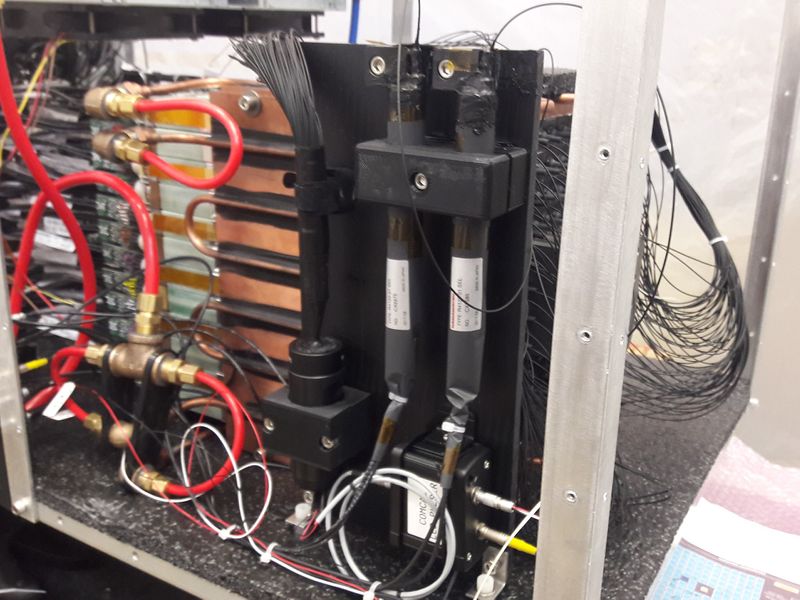 Reference PMT FADC amplitudes
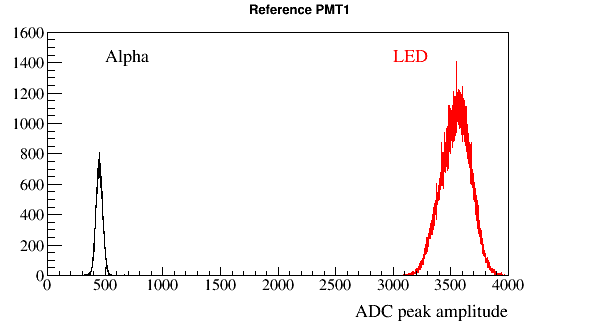 PMT1
PMT2
<number>
Rate per Counter  (PrimEx D Conditions)
Maximum rate per counter
              is 250  kHz
      (at 30 MeV threshold)

Rates are in a good agreement with the simulation for PrimEx D
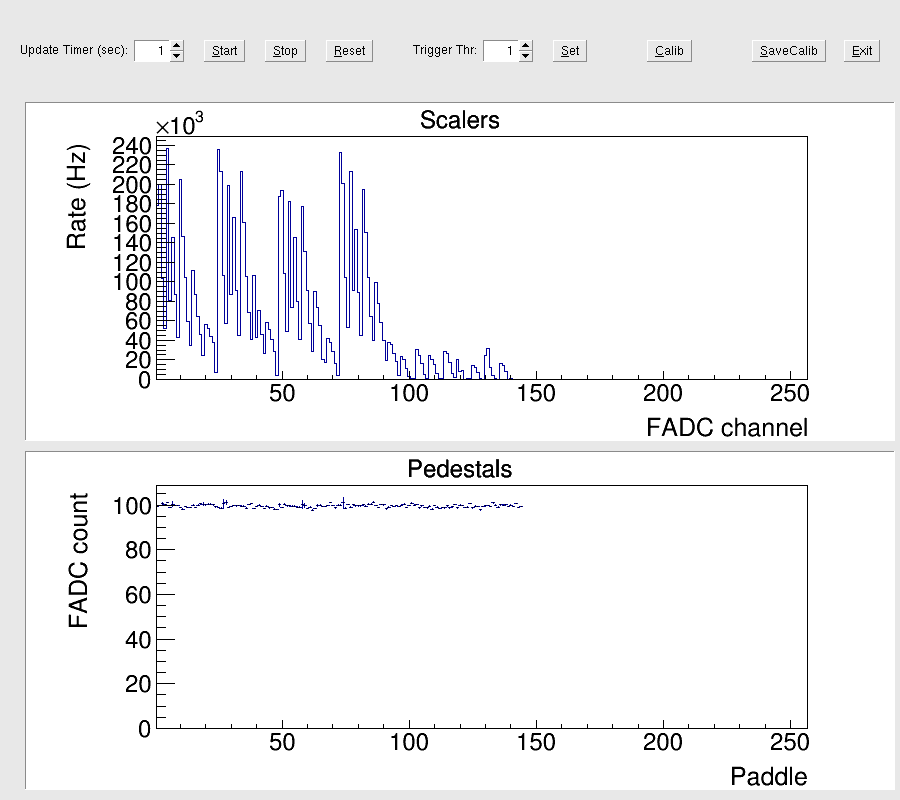 250 kHz
FADC scalers
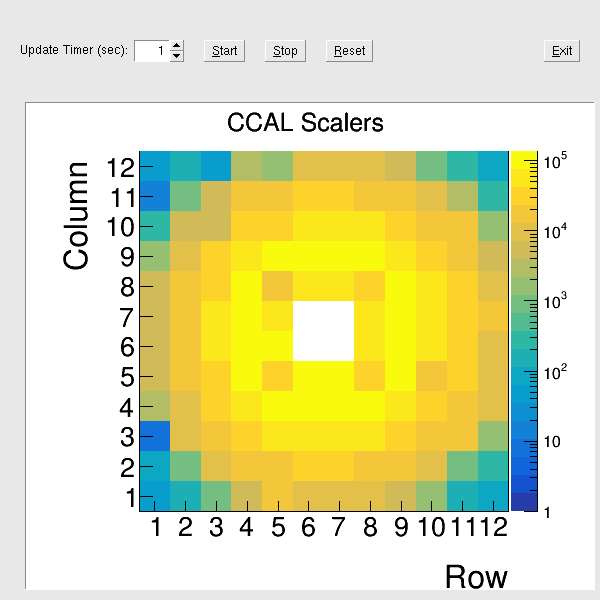 <number>
Linearity:  ADC Peak Amplitude
  (Bypassed amplifier, 1000 V,  2 V range, Spring 2019)
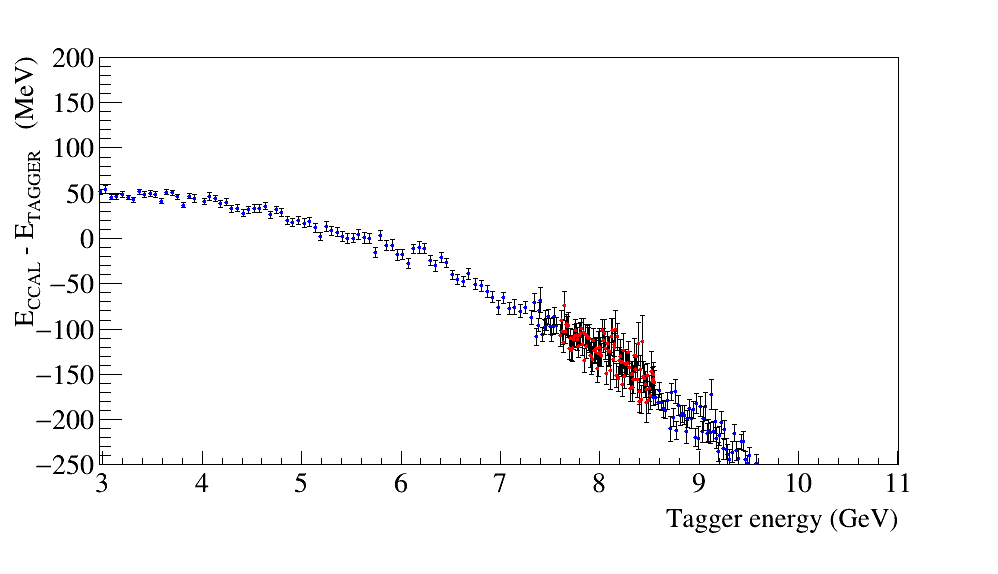 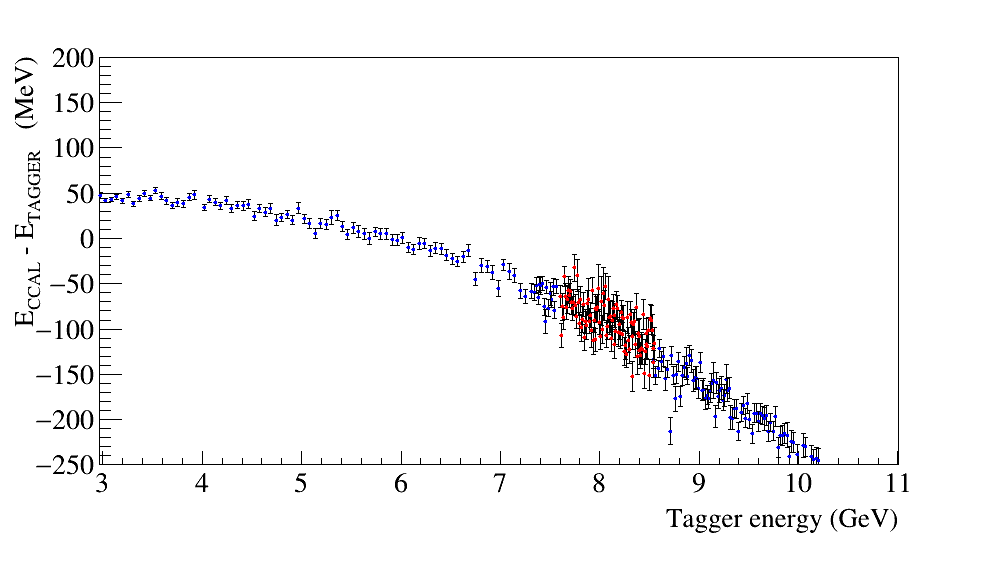 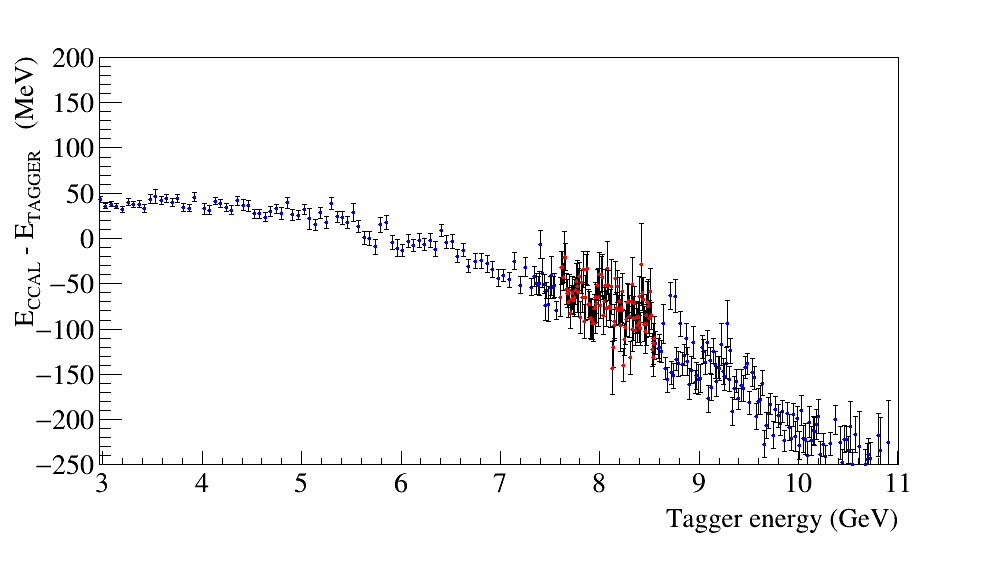 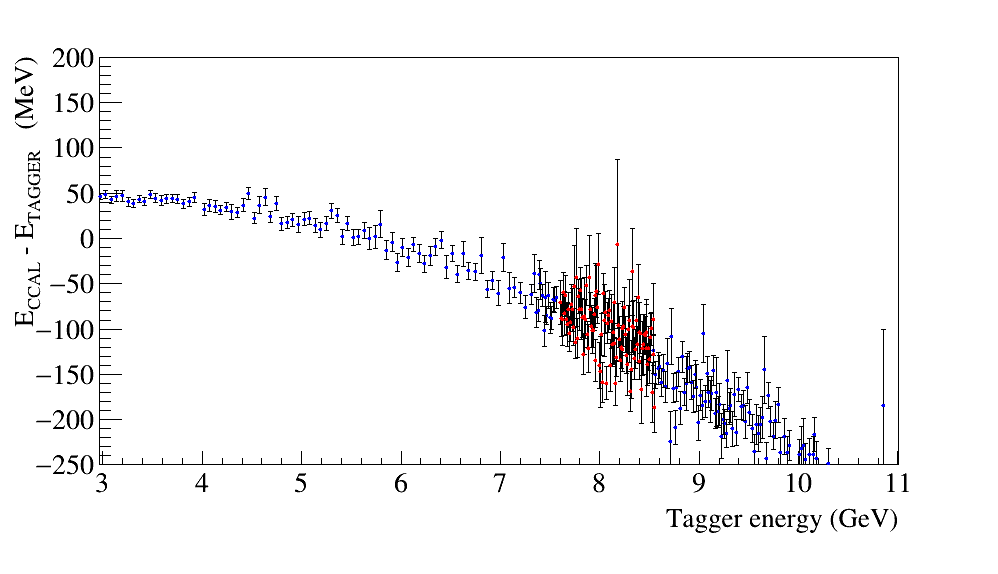 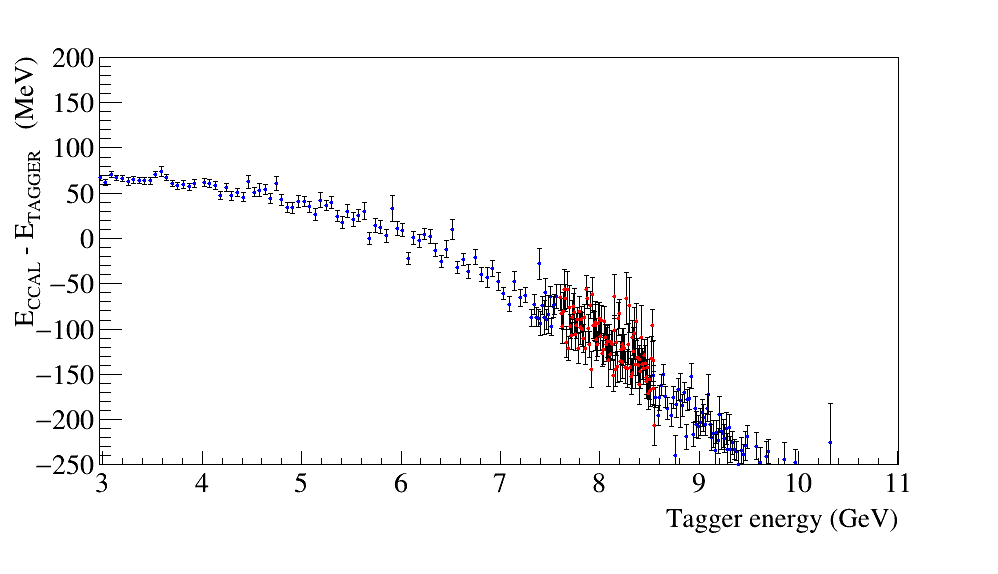 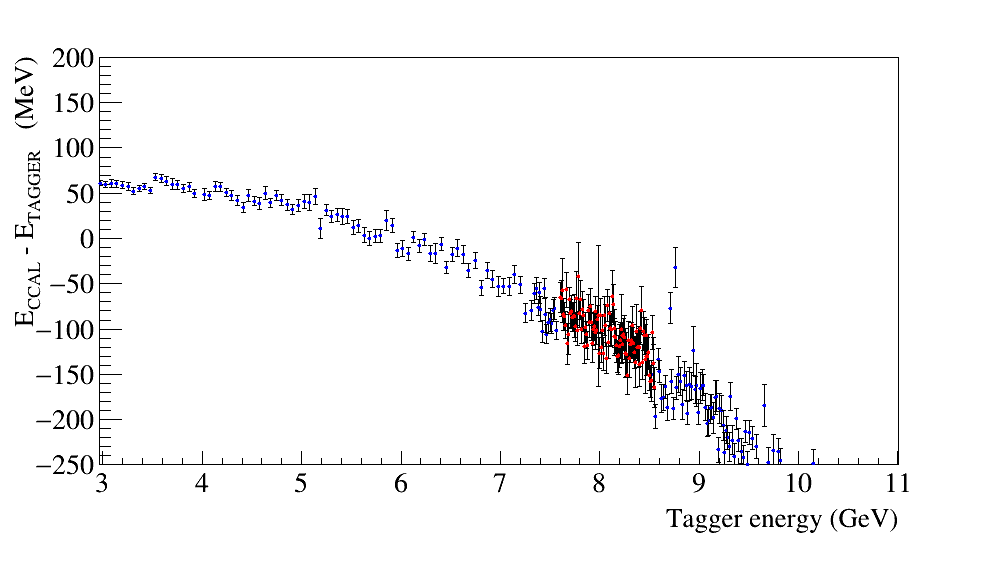 Cell 4, 4
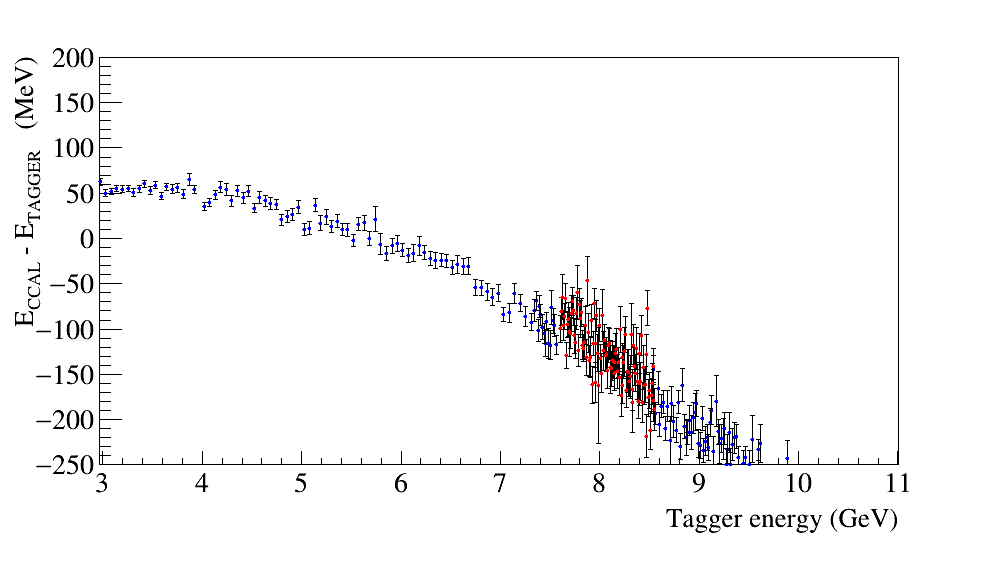 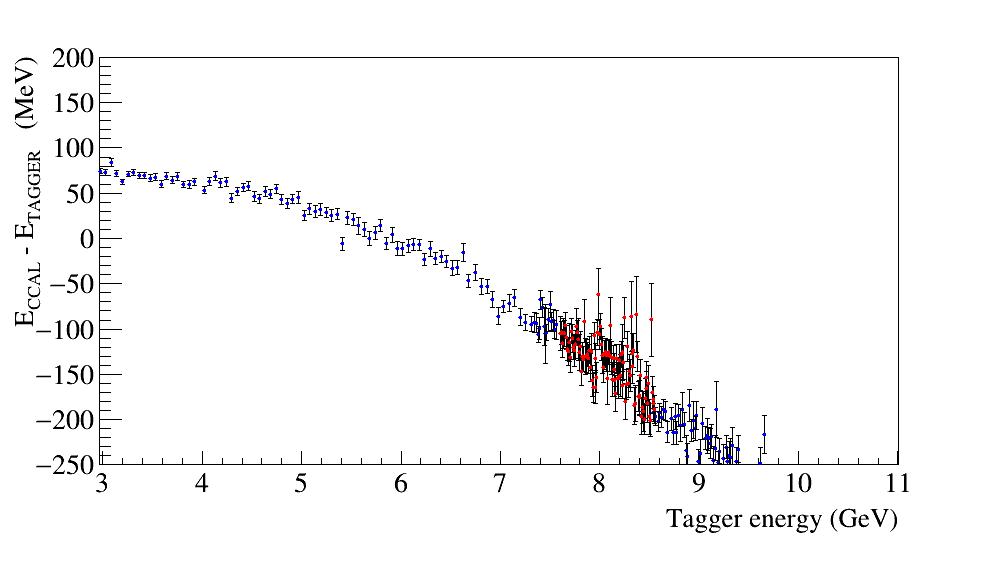 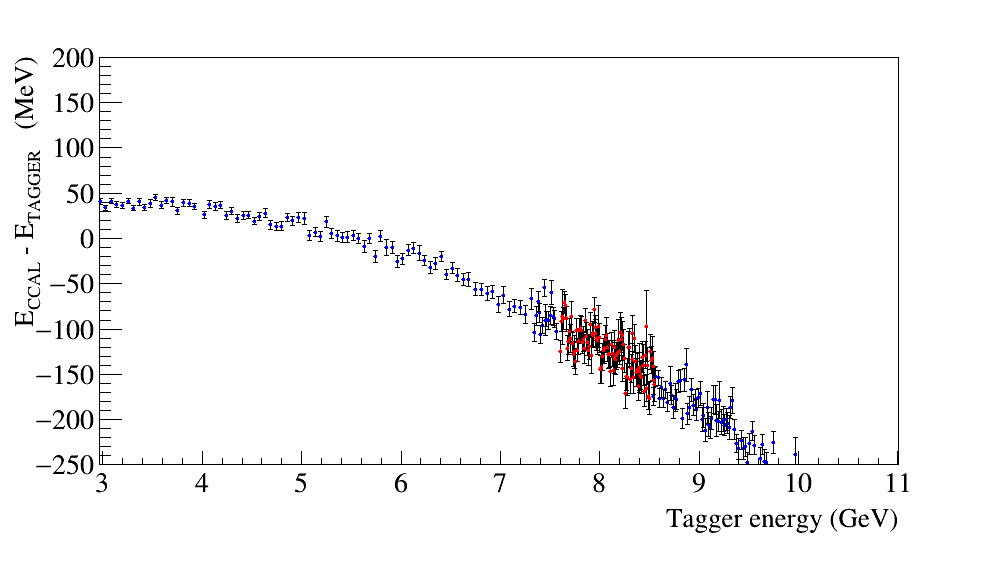 Better linearity at small amplitudes

Negative non-linearity at large amplitudes